Ph.D. Proposal Defense
Neil Lareau
28 November 2012
Committee Members
Chair: John Horel – U of U Atmos.
C. David Whiteman – U of U Atmos.
Ronald Smith – Yale – Geology/Geophysics 
Courtenay Strong – U of U Atmos.
Eric Pardyjak – U of U Mech. Eng.
Personal Background: Interests and Goals
Research interests: Dynamics of the atmosphere across a range of scales
Mid-latitude dynamics (MS thesis)
Storm tracks
CAP dynamics (PhD thesis)
CAP break-up
Mountain Meteorology
Career Goals:
Teaching
Research
POST-DOC/FACULTY POSITION
Personal Background: Timeline
BFA: Oil Painting Carnegie Mellon University
Weather Observer: Mount Washington Observatory
Applied to Grad Schools ( no go )
MWR Storm Track Paper
TA Instrumentation Class
Cyclone Workshop
High Pass Qualifying Exam (May)
NCAR ASP summer colloquia (June)
PCAPS Project Design
PCAPS operations (Dec 2010-Feb 2011)
Undergrad MET Classes at U of U
MesoWest 
Apply to Grad School
Synoptic Met. II instructor
2007
2008
2009
2010
2011
2012
2013
Long Ago
Boundary Layer
Mountain Met
DOMEX field work (Martinique)
Begin Grad School Aug 2008
Storm Track Research
Defend Master’s Thesis (August )
Present Work at Mountain Met Conference
PCAPS BAMS PAPER
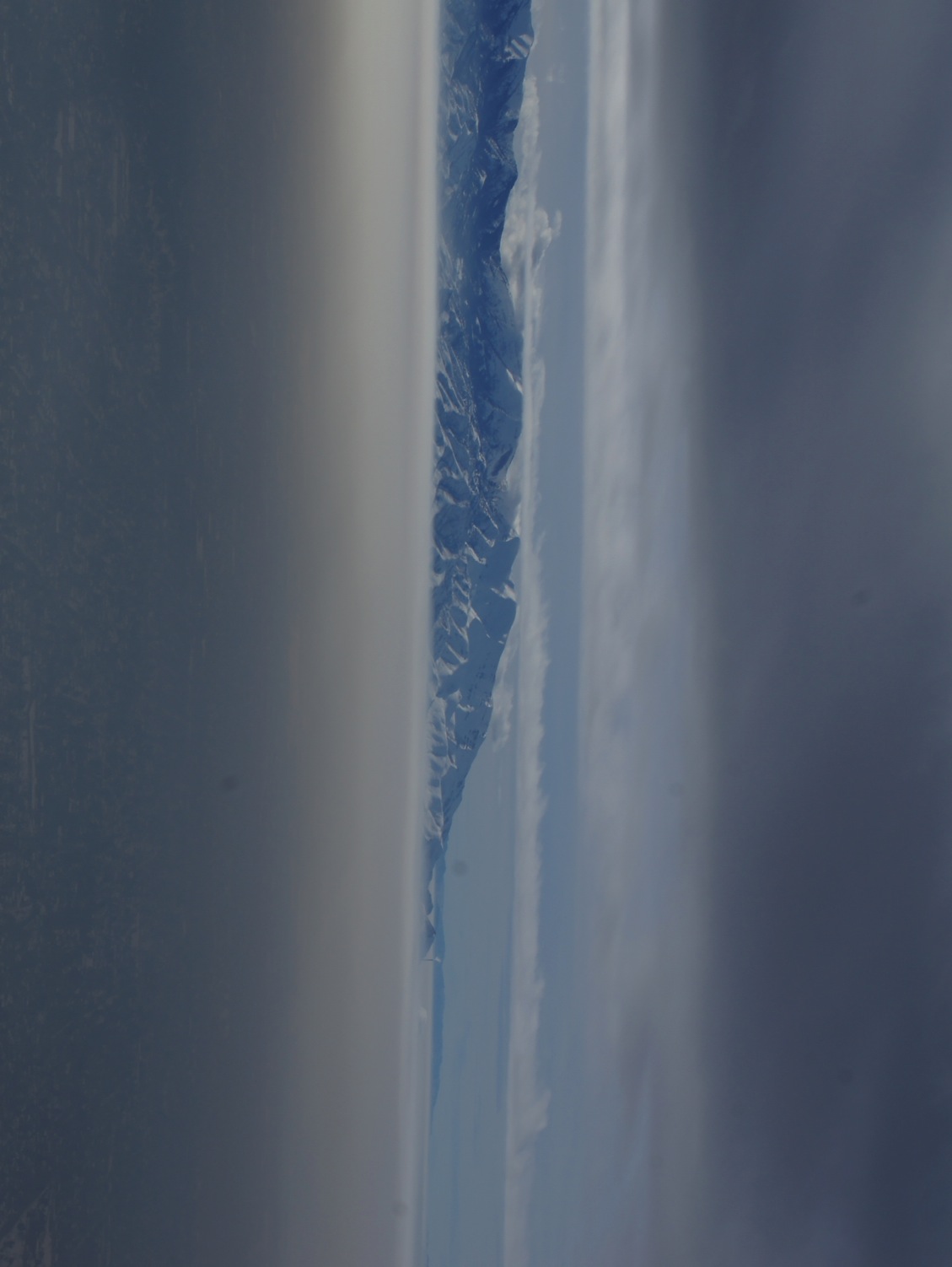 Dynamical Mechanisms of Persistent Cold-Air Pool Removal
Thesis Proposal
[Speaker Notes: What we are really here to discuss is the Dynamical Mechamisms of persistent CAP removal]
Definitions:
CAP: topographic depression filled with cold-air. 
Forms by cooling of the air near the surface, warming aloft, or often both
Stable stratification prevents vertical mixing
Topography prevents lateral displacement, leads to stagnation.
Diurnal CAP: CAP forming at night and decaying during the daytime growth of CBL (and basin scale circulations). 
Persistent CAP: CAP surviving through multiple diurnal cycles
Often accompanied by air pollution and fog
Lareau et al. 2013
[Speaker Notes: First lets start out with some definitions to make sure we are all on the same page.

This talk and this research focuses on PCAPS]
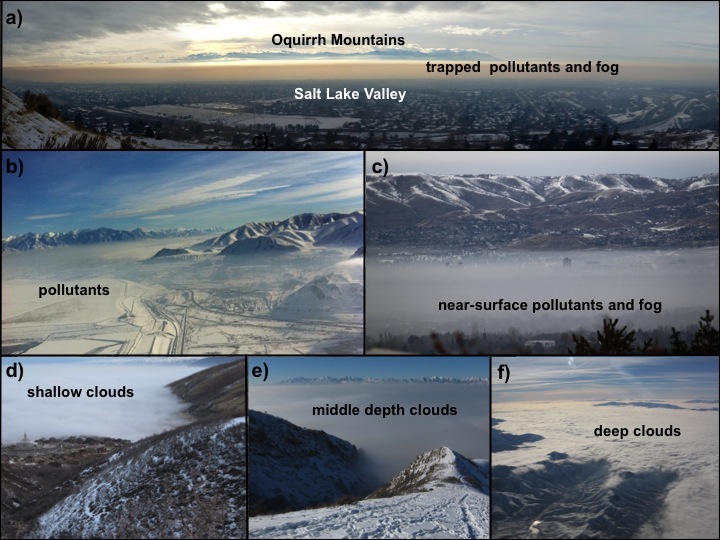 [Speaker Notes: Here are some examples of PCAPS observed in the Salt Lake Valley during the winter of 2010/2012

Note that they are often deep, though occasionally very shallow, and of broad expanse]
Problem Statement
The degree of interaction between persistent CAPs with passing weather systems is poorly resolved.
The timing or extent of CAP break-up is particularly difficult to predict and poorly understood.
What processes will matter… turbulence, CAA, CBL growth, all of the above?
Why this matters:
Air quality forecasts
Sensible weather
Problem Example
WRF SIMULATION
Premature dynamically driven mix-out
CAP too shallow
Observations
Dense fog and unhealthy air quality persist!
[Speaker Notes: Here is an example of just this problem. Even using WRF at relatively high resolution compared to operational models, there are systematic errors in CAP depth and an erroneous mix out event that did not occur. The too shallow cap allows strong winds aloft to break to the surface, removing the CAP and ventilating the valley. In reality the CAP persists through that period, prolonging dangerous air quality and in this case dense fog/stratocumulus.]
Research Goals
Contribute to our scientific understanding of the dynamical mechanisms affecting the removal of CAPs from valleys and basins.
Mechanisms:
Mountain Wave/CAP interaction
Turbulent CAP erosion
CAP displacement/tilting
Density current dynamics
Tools:
Observations from a field campaign
Large Eddy Simulations
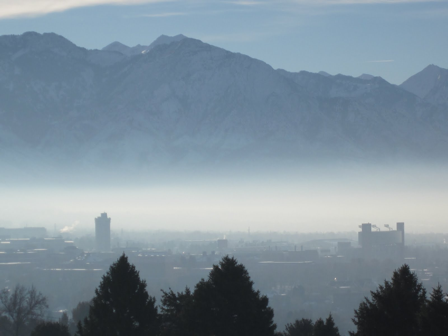 [Speaker Notes: To address these problems we propose research as follows:]
Persistent CAP Lifecycle
Typically occur during the quiescent interlude between storms.
Initiated during warming aloft by advection and/or subsidence
Strengthened by surface cooling (or emplacement of cold air).
Multi-layered and deeper than diurnal CAPs
Survive through weak disturbances aloft (partial mix-outs)
Fog/clouds may form and feedback on CAP strength and duration
May last up to two weeks
Break up due to many processes, typically associated with approaching trough:
Most often CAA destabilizes the CAP, ventilates valley.
Sometimes CBL growth acts along with some other destabilizing mechanism
Displacement and erosion processes (dynamic)
[Speaker Notes: To begin, lets have a look at the life cycle of persisent CAPs, particularly those in the intermountain west.]
Life Cycle Example
Lareau et al. 2013
TOP DOWN TURBULENT EROSION
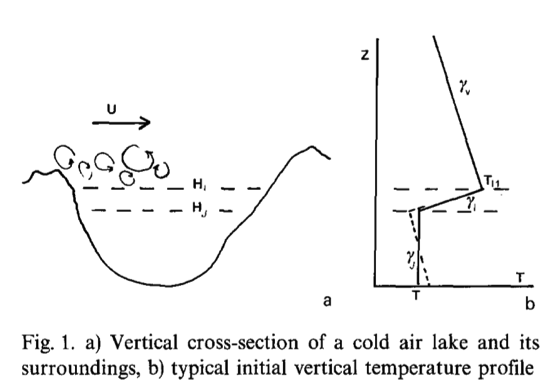 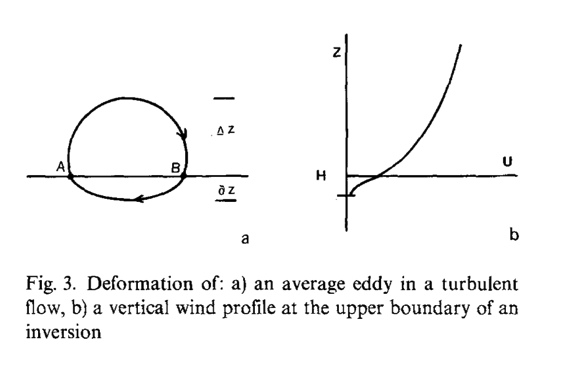 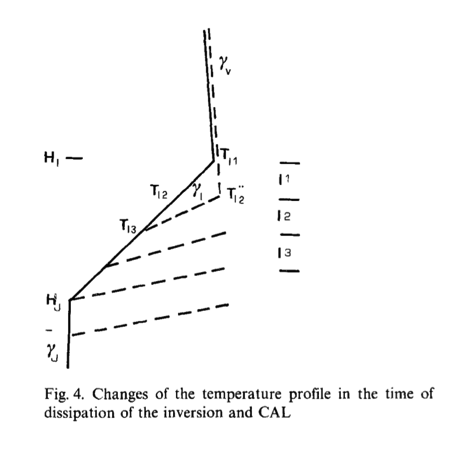 Key Concepts:
-Turbulence aloft encroaches on top of CAP
-CAP air is mixed into the adiabatic layer aloft
-Local inversion strength is enhanced
-Turbulence is damped by increased buoyant consumption
-Continuously accelerating winds are required to maintain erosion

Problem: What is the depth of the layer that is removed?
Petkovšek 1992
[Speaker Notes: Focusing in on the dynamic processes, the topic that has received the most attention, though not necessarily enough attention is TURBULENT CAP EROSION
Petkovsek was the first to propose an analytic approach at this problem.]
TIME SCALE FOR TURBULENT EROSION
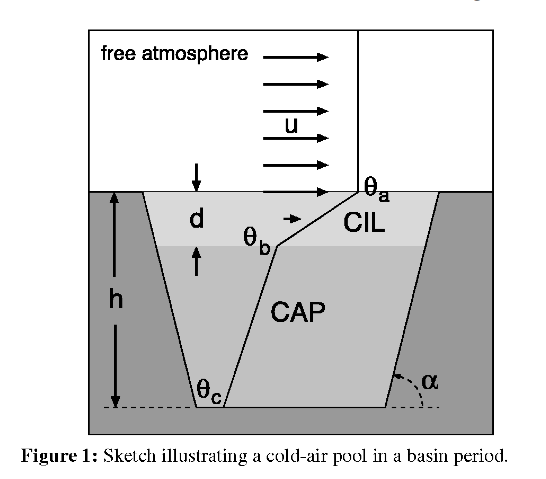 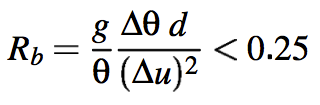 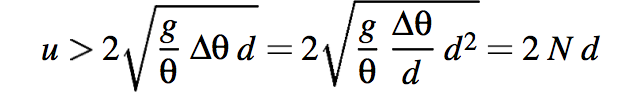 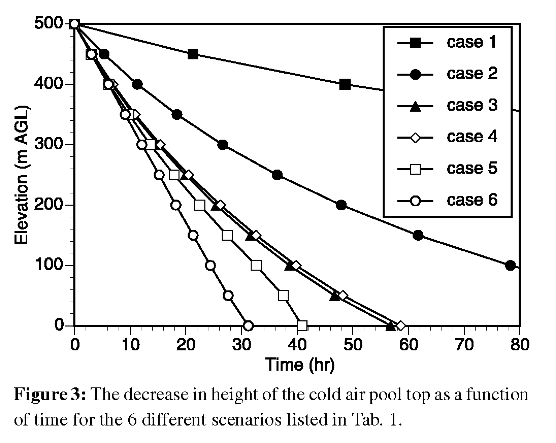 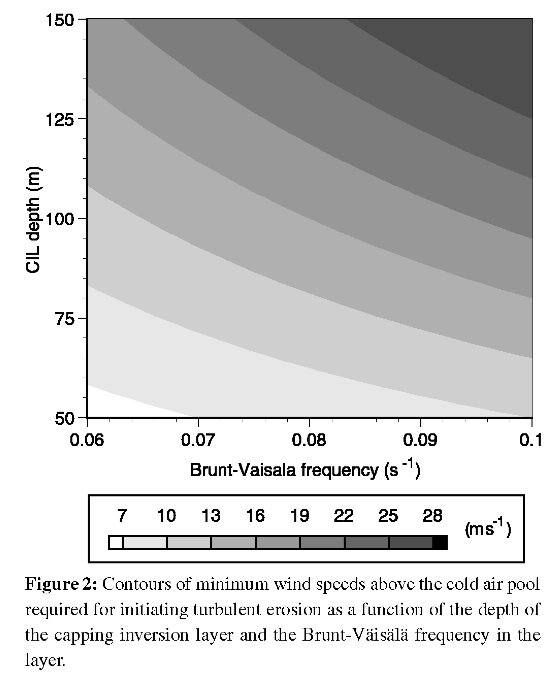 Conclusion: For typical CAP scales, turbulent erosion is unlikely to be the sole source of breakup
Zhong et al. 2003
[Speaker Notes: Zhong et al revist this issue using a very similar approach to derive time scales for CAP break up over a range of representative conditions.
Importantly they note the decay of the erosion rate, consistent with Petkovsek, but ultimately conclude that the time scales associated with turbulent break up are too long for it to be the key mechanism.]
Numerical Simulations of Turbulent Erosion
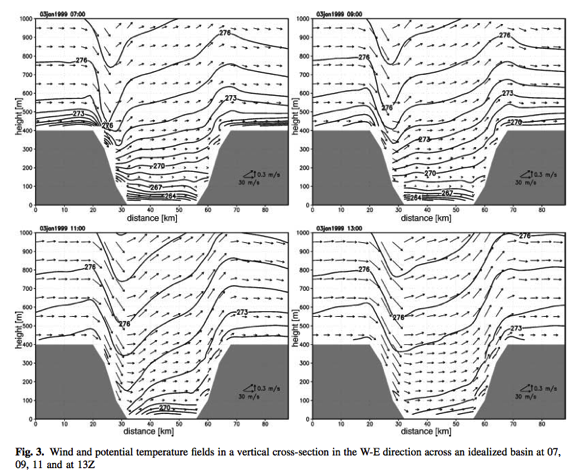 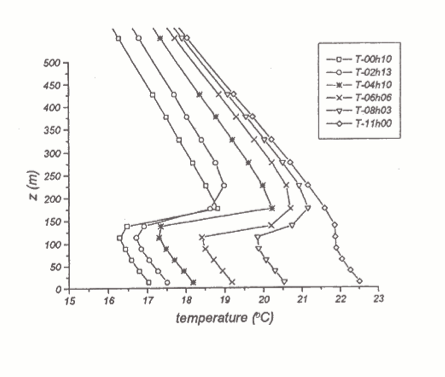 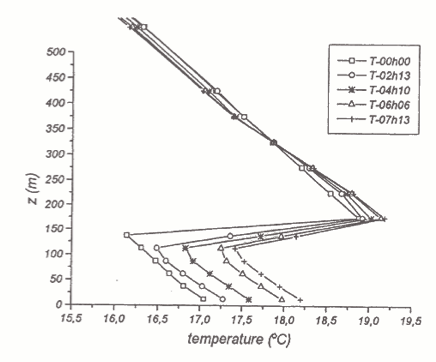 Rakovec et al. 2002
Vrhovec and Hrabar 1996
Conclusion: Accelerating winds can act to dissipate a CAP, weak steady winds do not
Laboratory Investigations
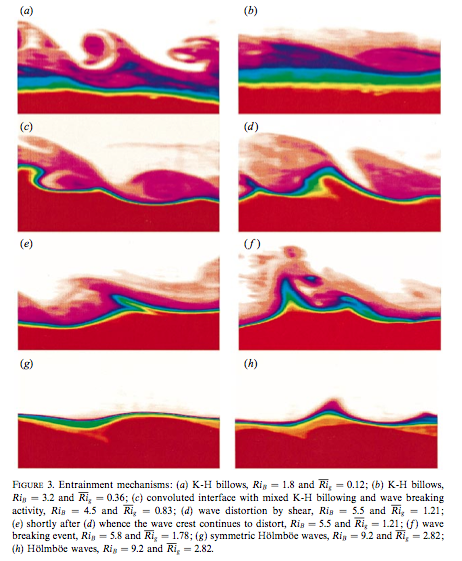 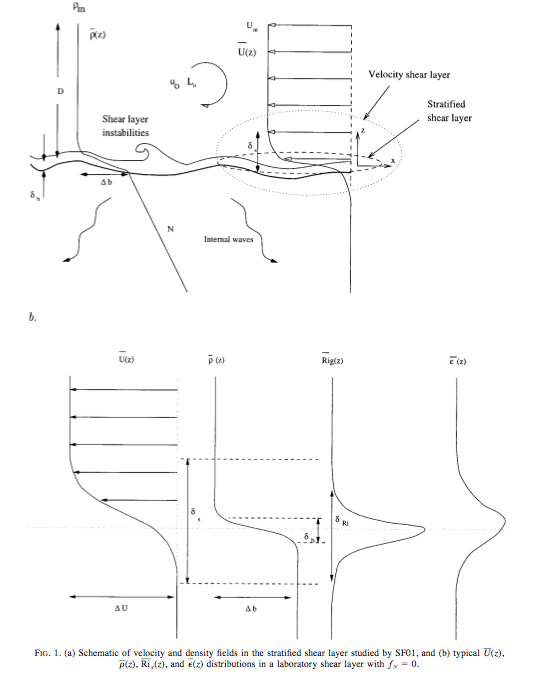 Strang and Fernando (2001a,b)
CAP Tilting
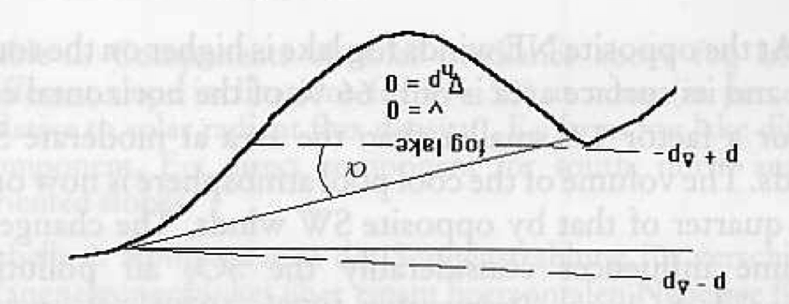 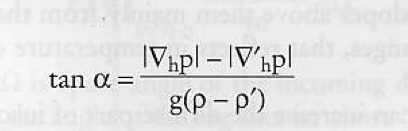 Conclusion: CAP will develop a tilt to compensate for a regional pressure gradient.
Petkovšek and Vrhovec 1994
[Speaker Notes: Note this effect is similar to the component of a storm surge attributable to reduced pressure]
CAP Tilting
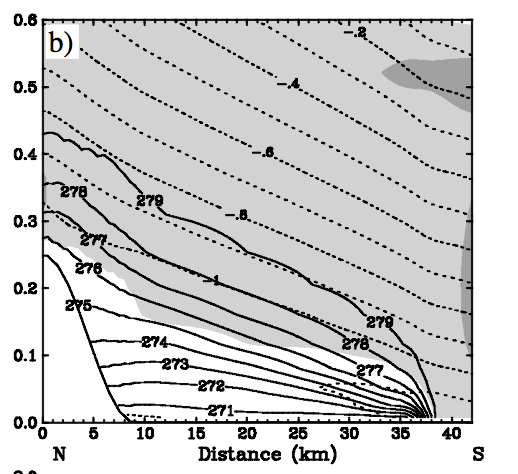 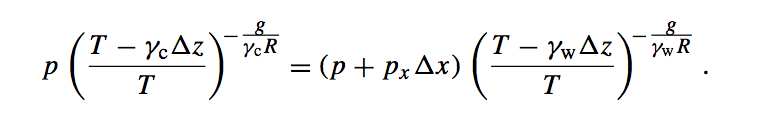 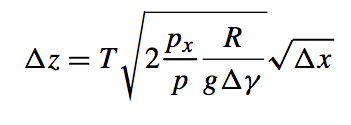 Key Points:
CAPs break-up by “spilling over” due to tilting. 
Shape is “square root”
Develops a frontal interface
Momentum transfer to front/CAP enhance the tilt.
Fastest break up is during partially blocked ageostrophic flow upstream of a barrier
Zängl 2003
[Speaker Notes: Zangl refines the margules formula approach using gradients, rather than temperature itself. Integrates the hydrostatic equations within and without the CAP and derives and expression for CAP depth versus distance from the leading edge.]
CAP Displacement: Mtn Waves/Warm Fronts
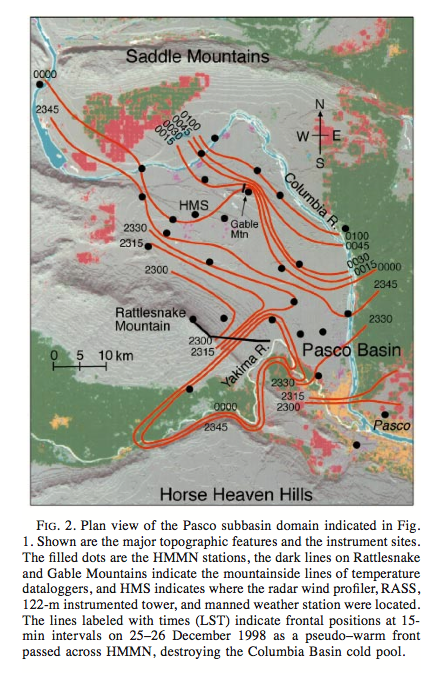 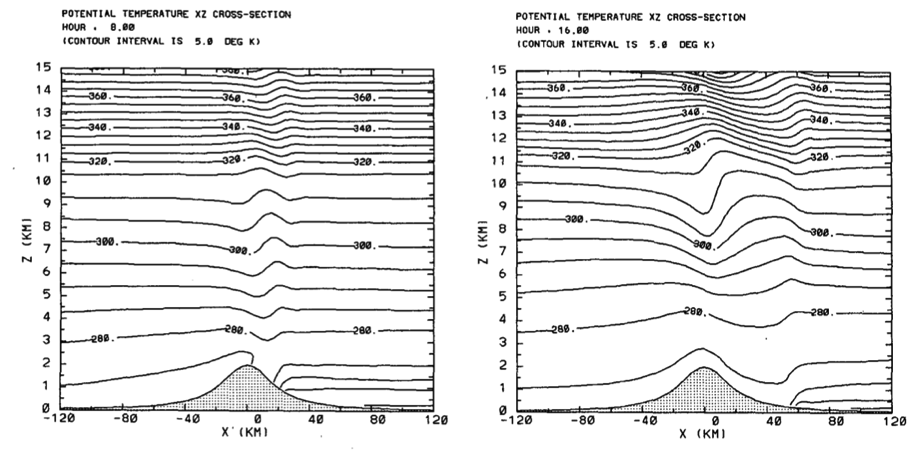 Lee et al. 1989
Also known to occur in the Alpine Föhn (e.g. Flamant et al. (2006)
Whiteman et al. 2001
[Speaker Notes: Lee et al 1989 run numerical simulations to investigate the flushing of a lee side inversion by mount waves.]
Literature Summary
Turbulent erosion, CAP tilting, and mountain waves are the primary dynamical mechanisms for CAP erosion
More work is required to:
Test theory against observations
Expand on theory using high resolution simulations
Data and observations
The Persistent Cold-Air Pool Study
Research Objectives
Identify and observe the meteorological processes affecting the life-cycle persistent CAPs
PCAPS are CAPs that last for more than one diurnal cycle (often many more)
Determine the consequences of these processes on air pollution transport and diffusion in urban basins
Assess how models can be improved to provide more accurate simulations of long-lived CAPs
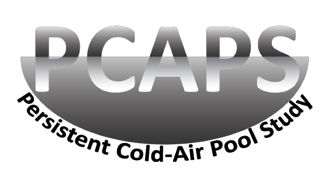 Lareau et al. 2013 (BAMS)
PCAPS: Salt Lake Valley
1 December 2010-7 February 2011
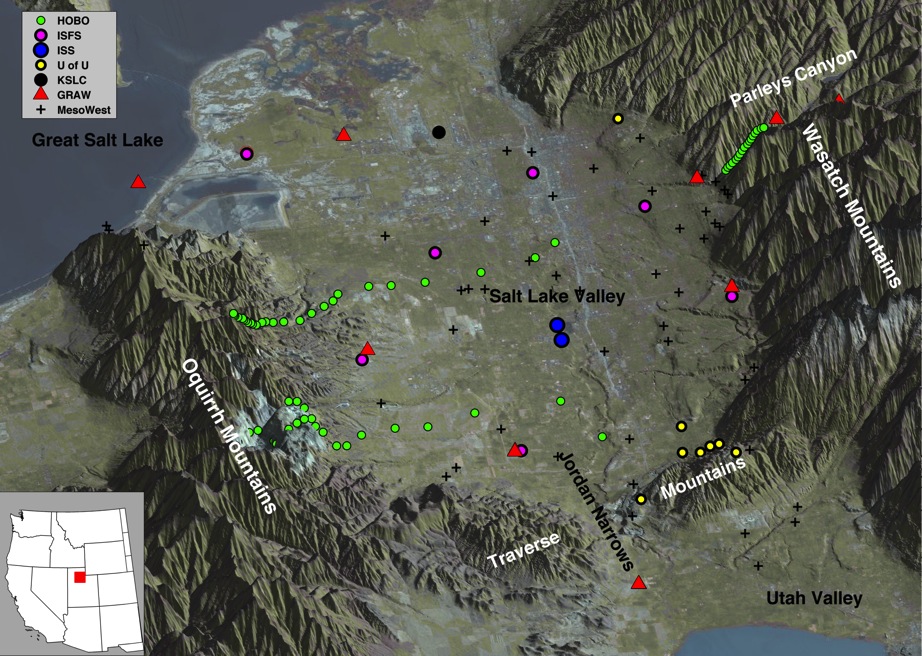 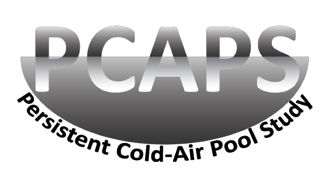 Lareau et al. 2013 (BAMS)
[Speaker Notes: We had a chance to test some of these theories during PCAPS]
Post Processed Data
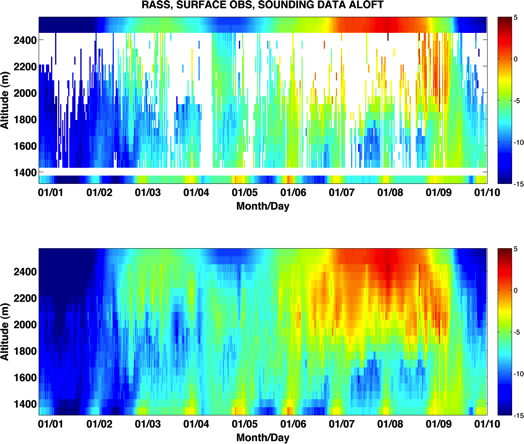 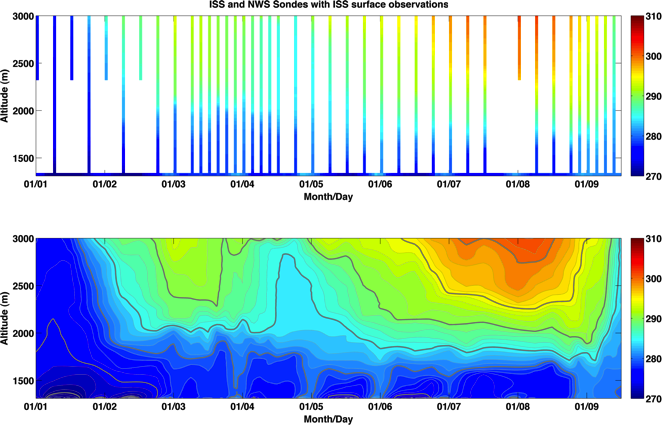 RASS
Soundings
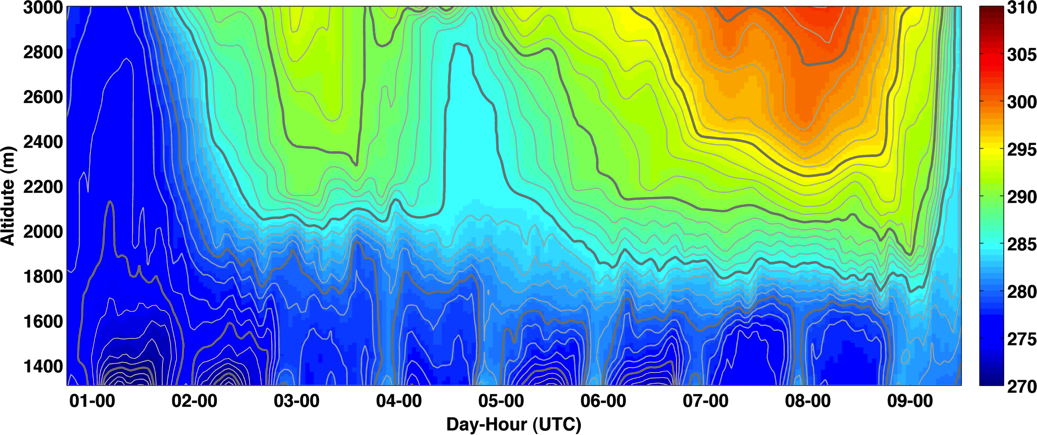 BLENDED DATA SET
Progress to date:
PCAPS IOP-1 Partial Mix-out Case study
IOP-1: Nov 30th –  Dec 7th, 2010
Potential Temperature Time Height
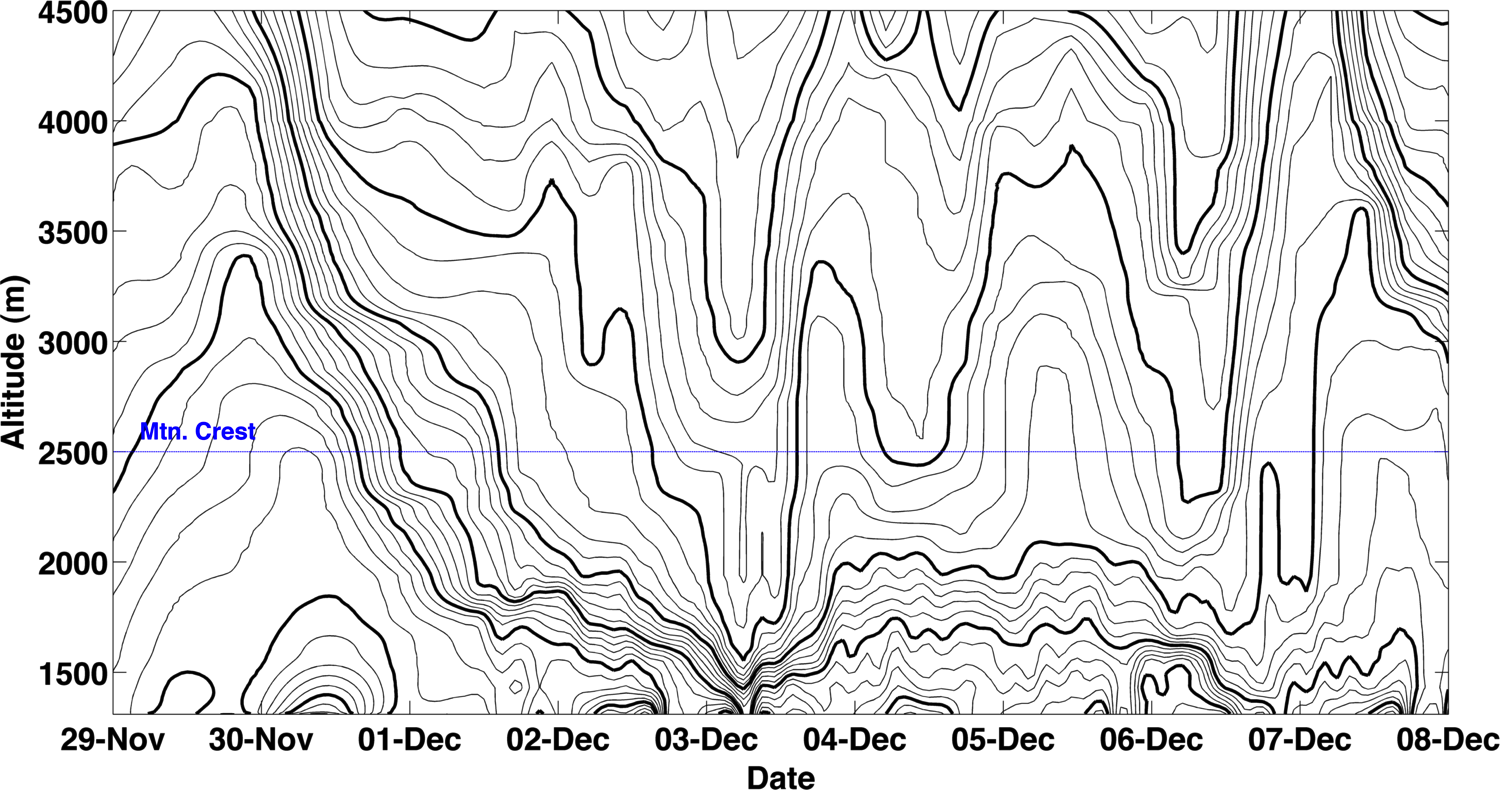 Period of Interest for this talk
(Increasing Time)
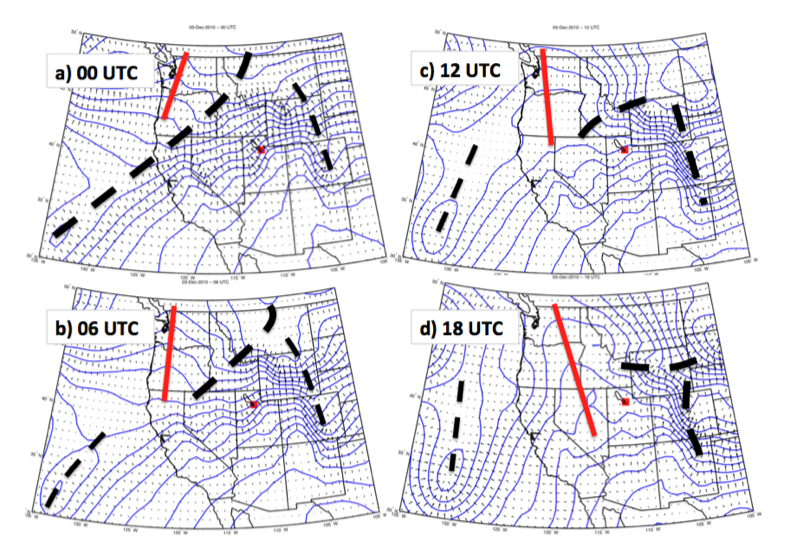 Spatial evolution
Barnes objective analysis using surface observations and sounding data as a background
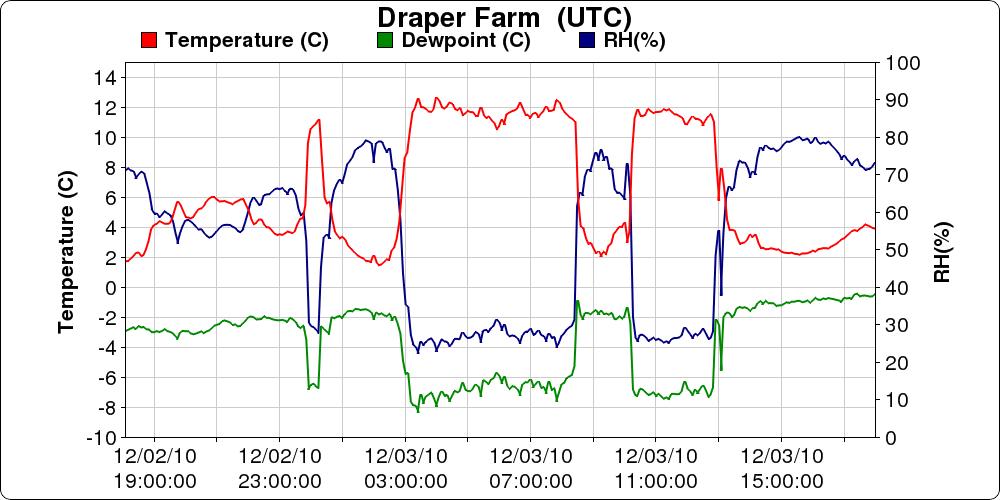 TIME UTC
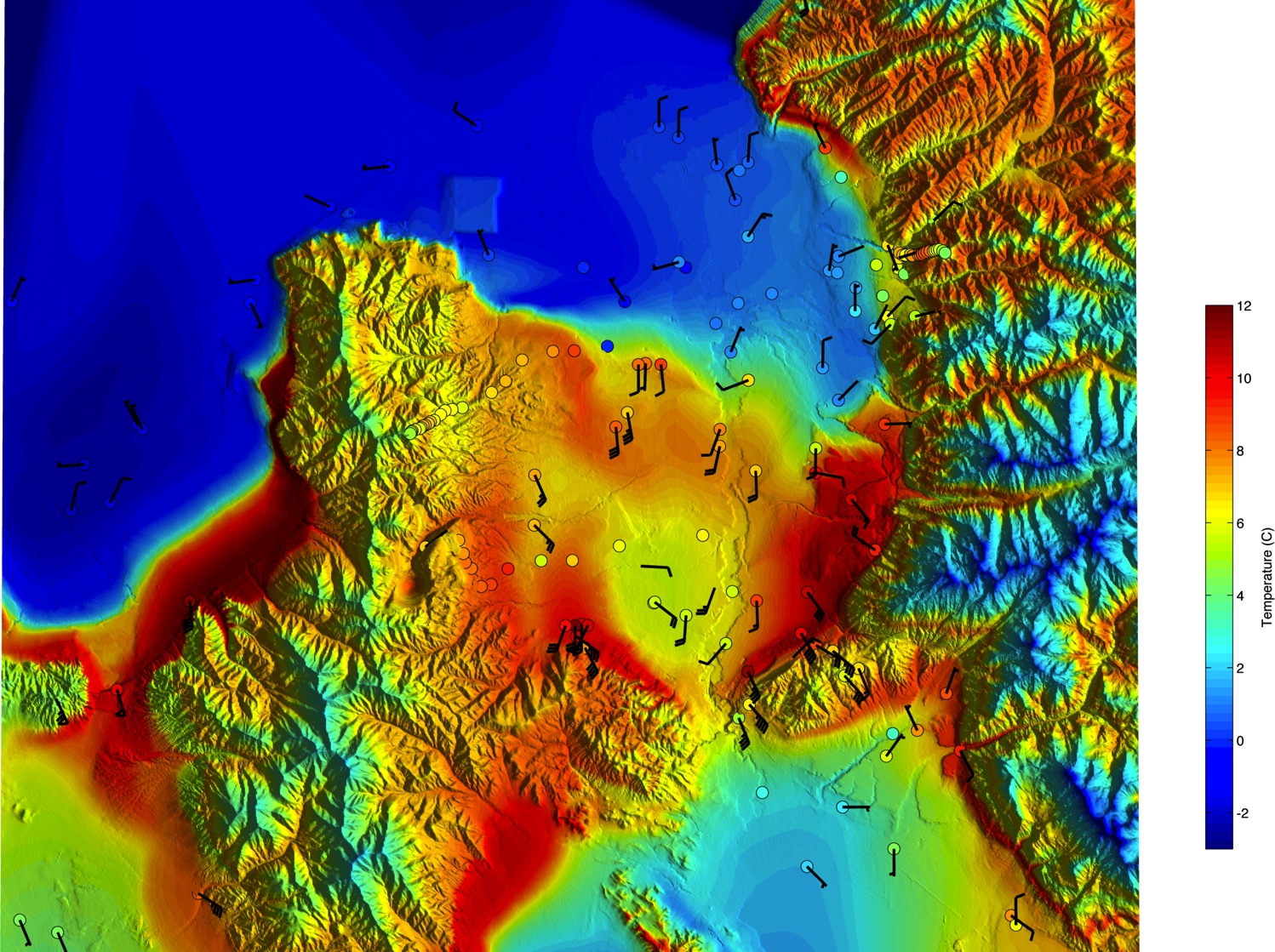 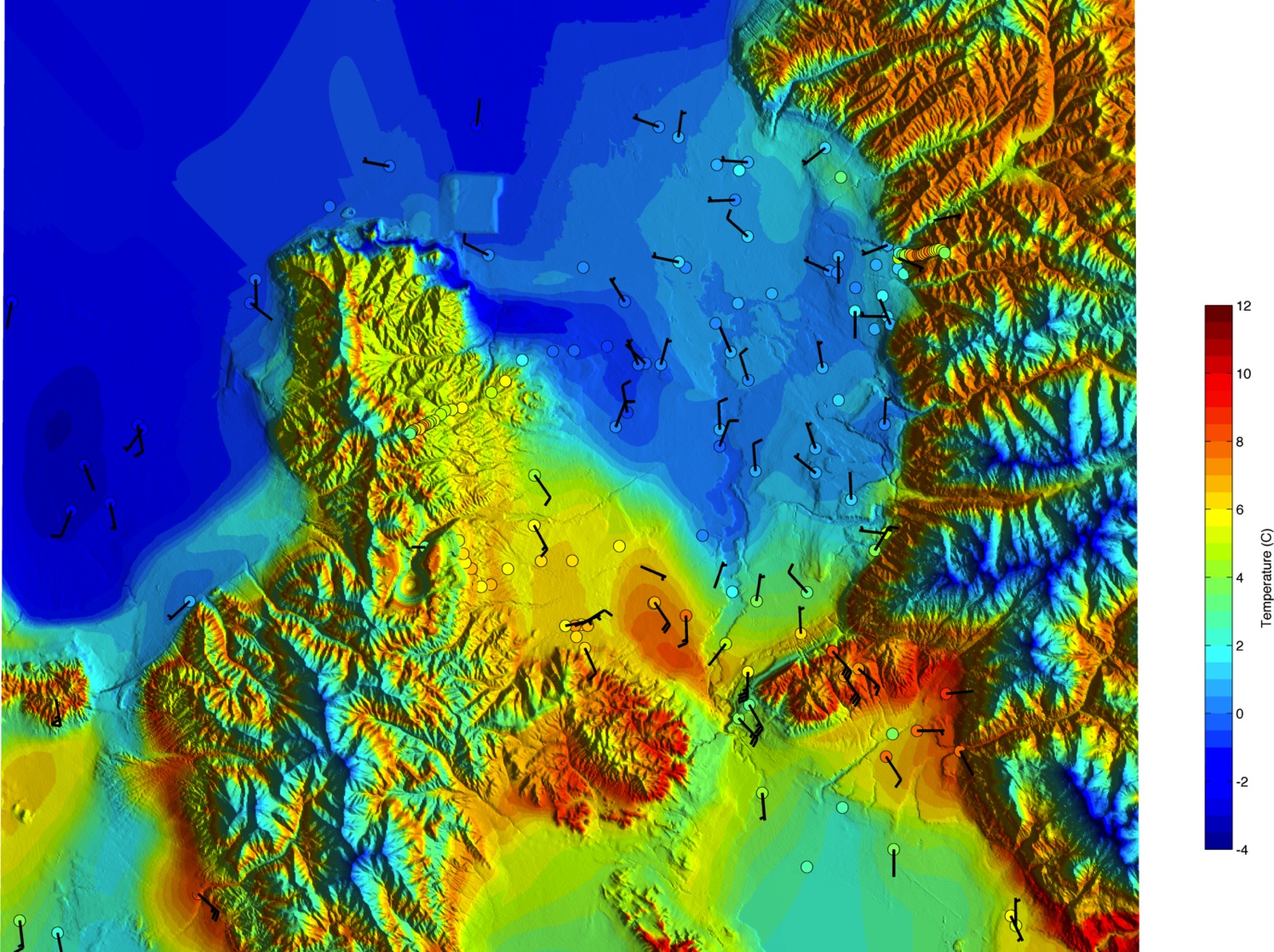 3-Dec 01 UTC (18 MST)
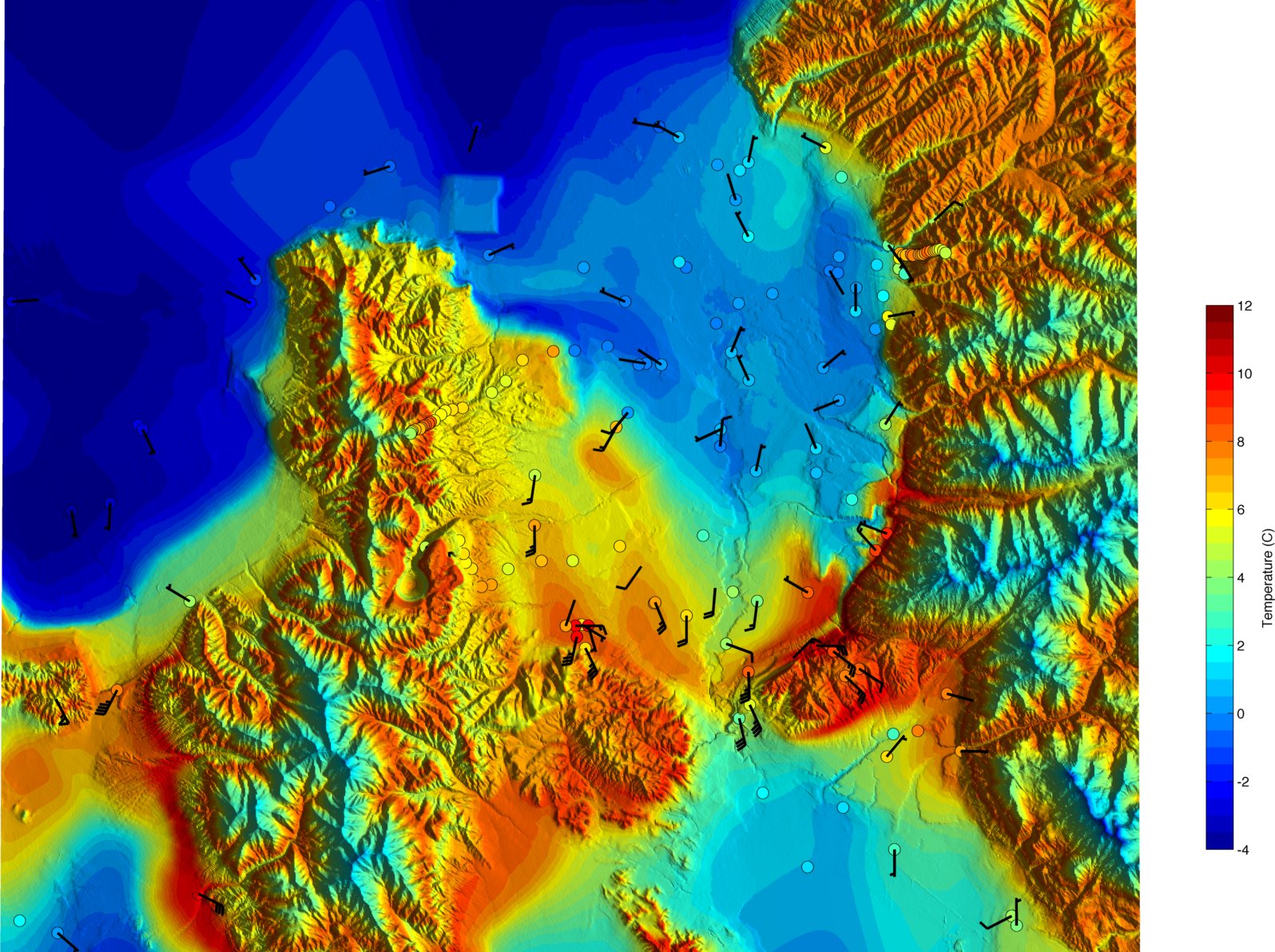 3-Dec 03 UTC (20 MST)
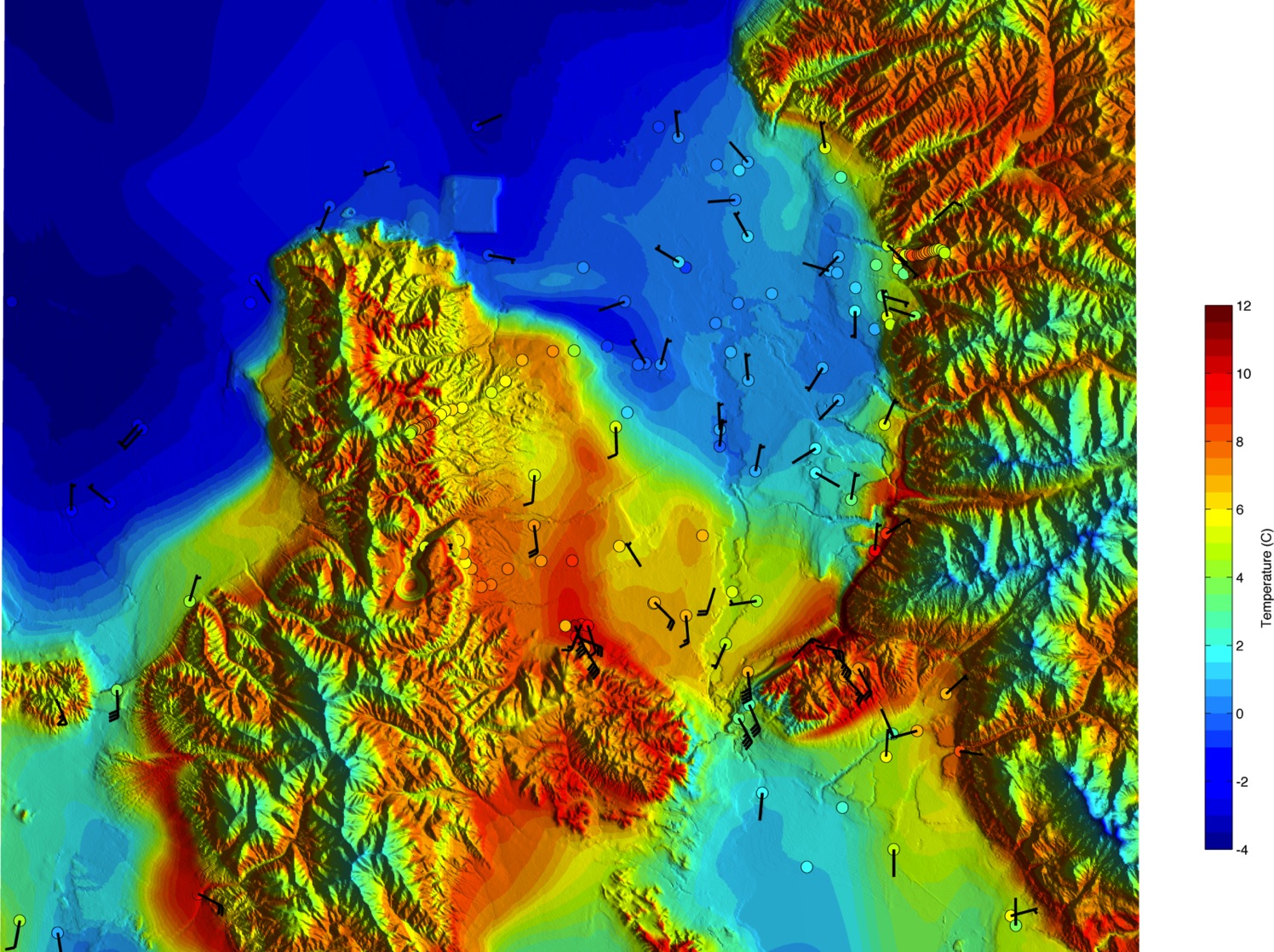 3-Dec 04 UTC (21 MST)
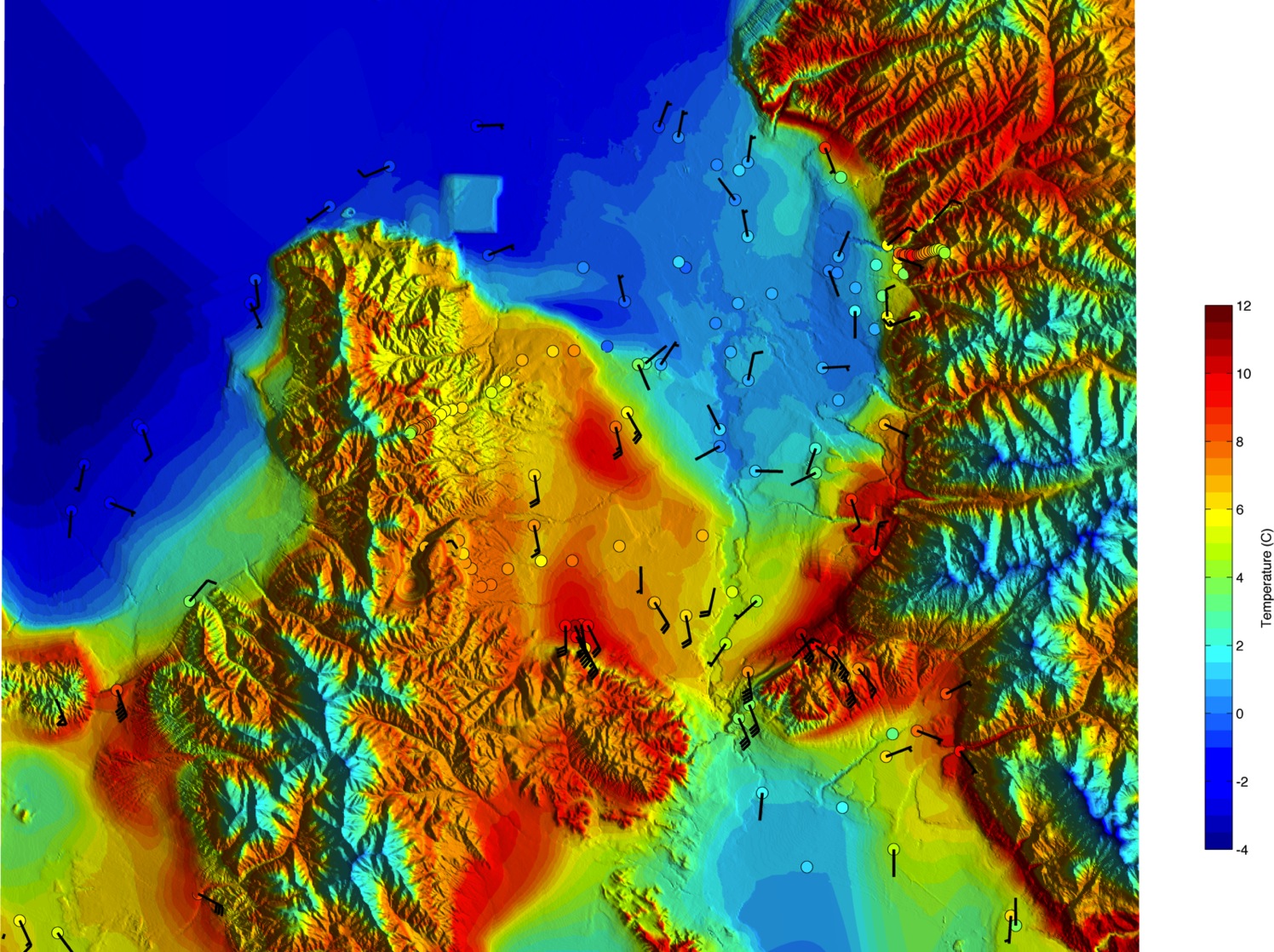 3-Dec 05 UTC (22 MST)
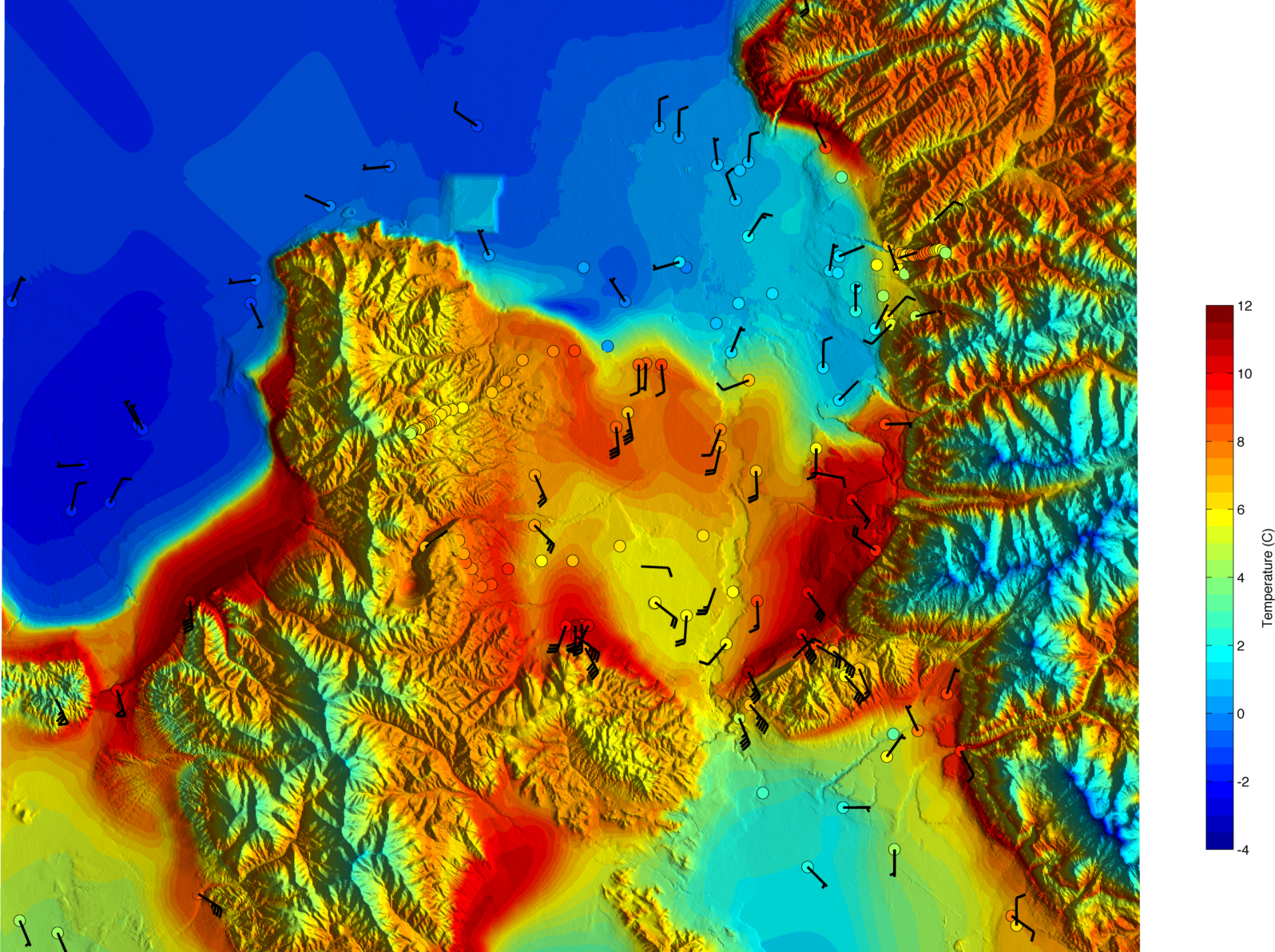 3-Dec 06 UTC (23 MST)
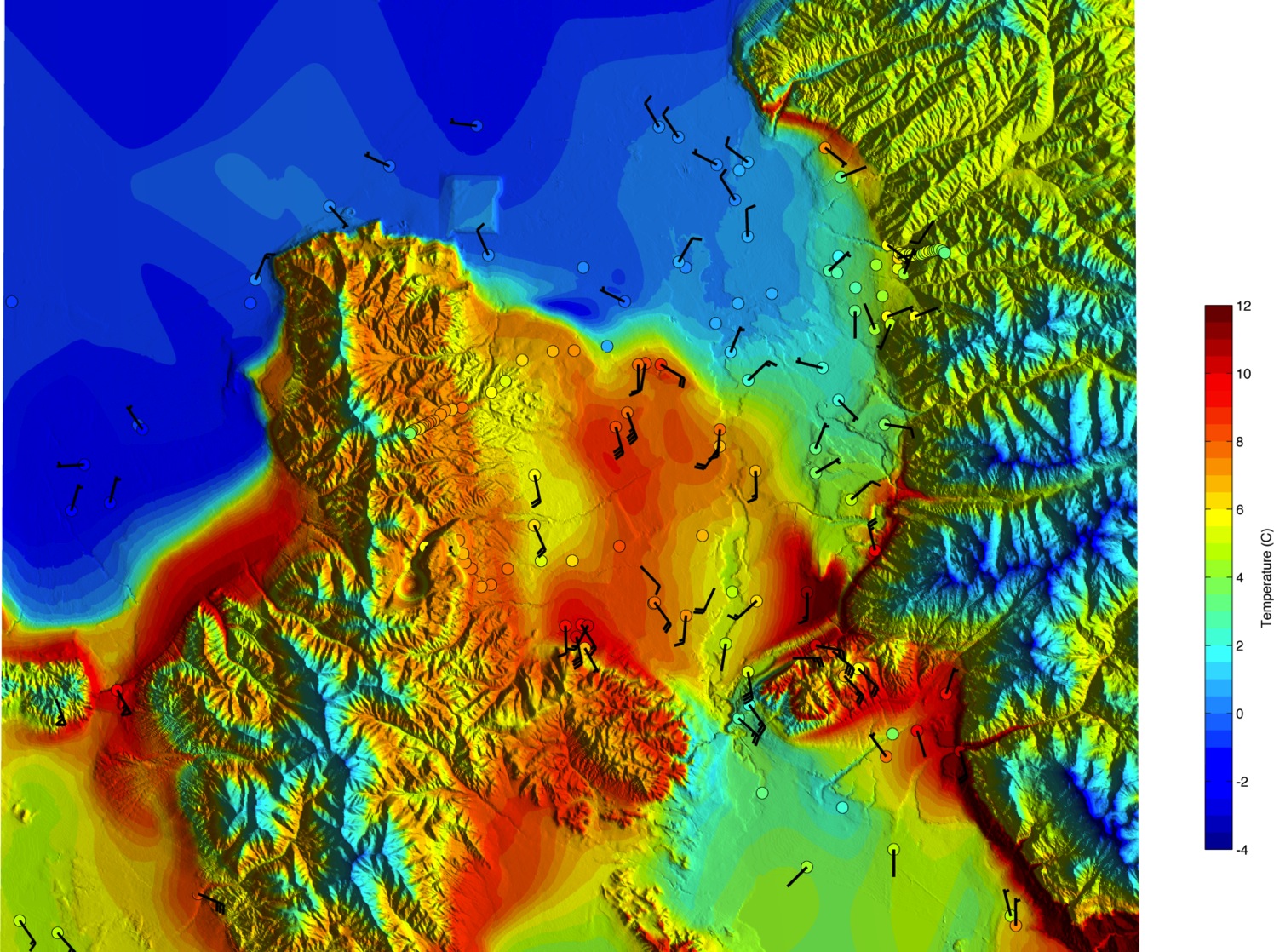 3-Dec 07 UTC (00 MST)
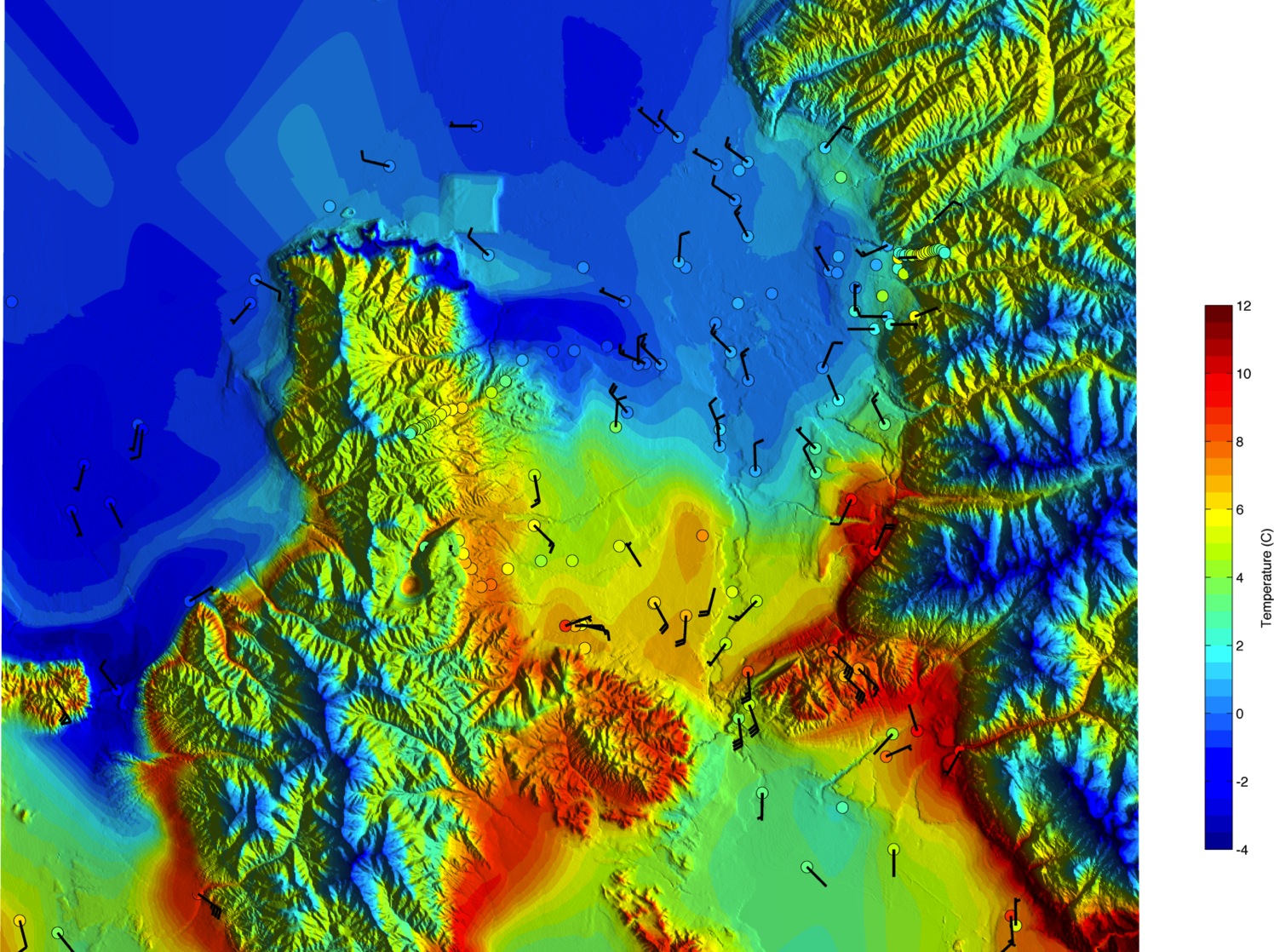 3-Dec 08 UTC (01 MST)
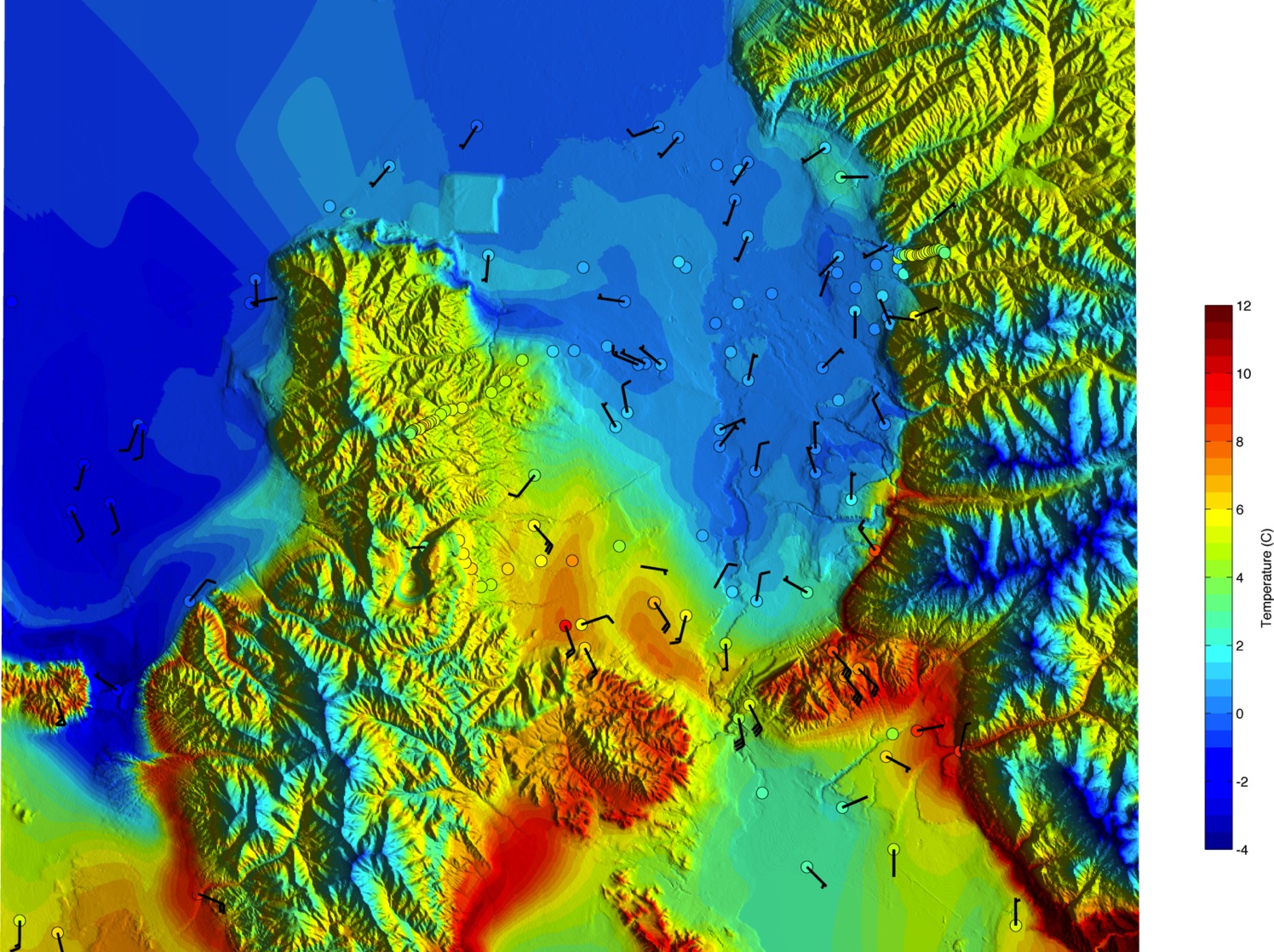 3-Dec 09 UTC (02 MST)
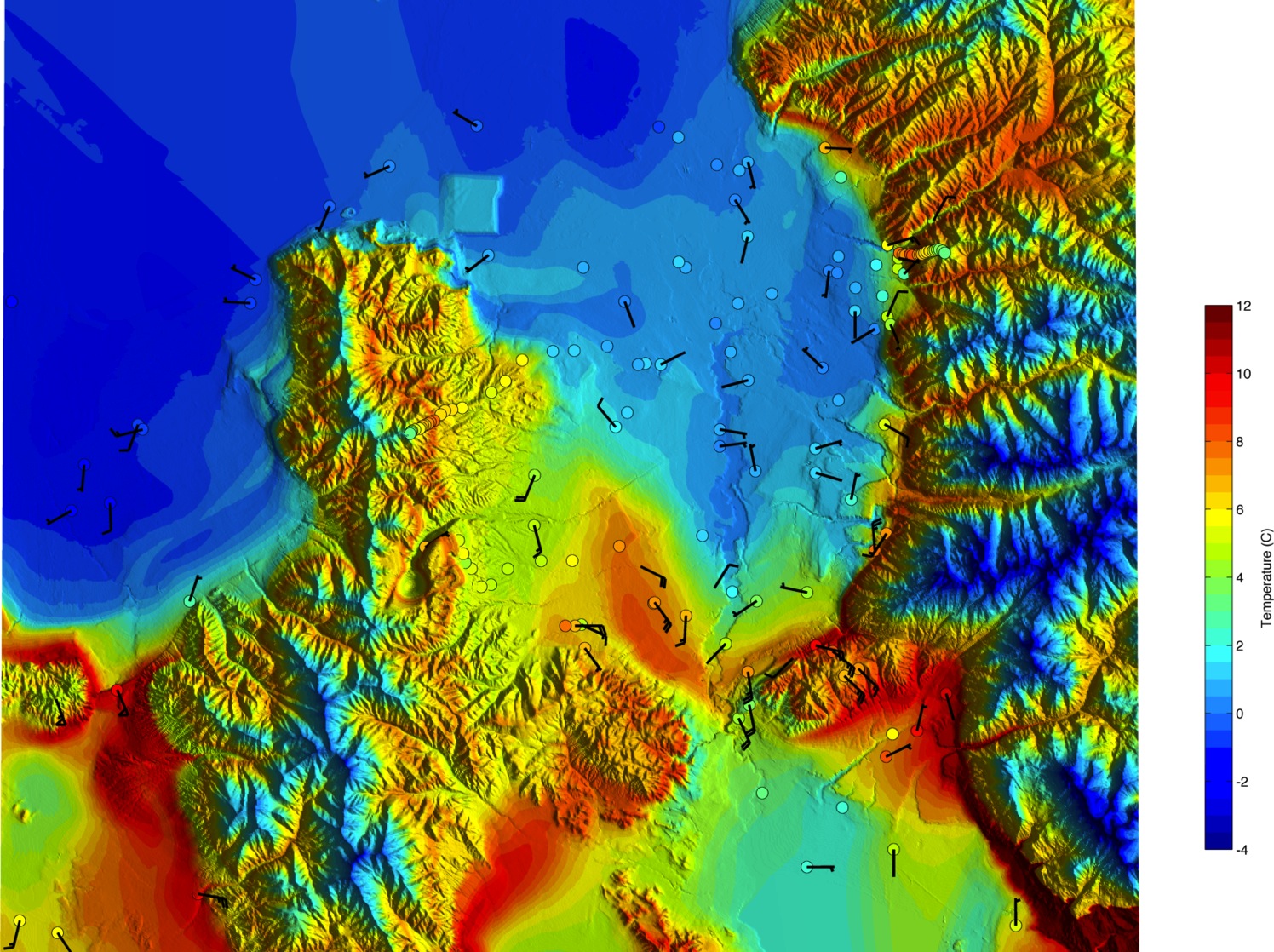 3-Dec 10 UTC (03 MST)
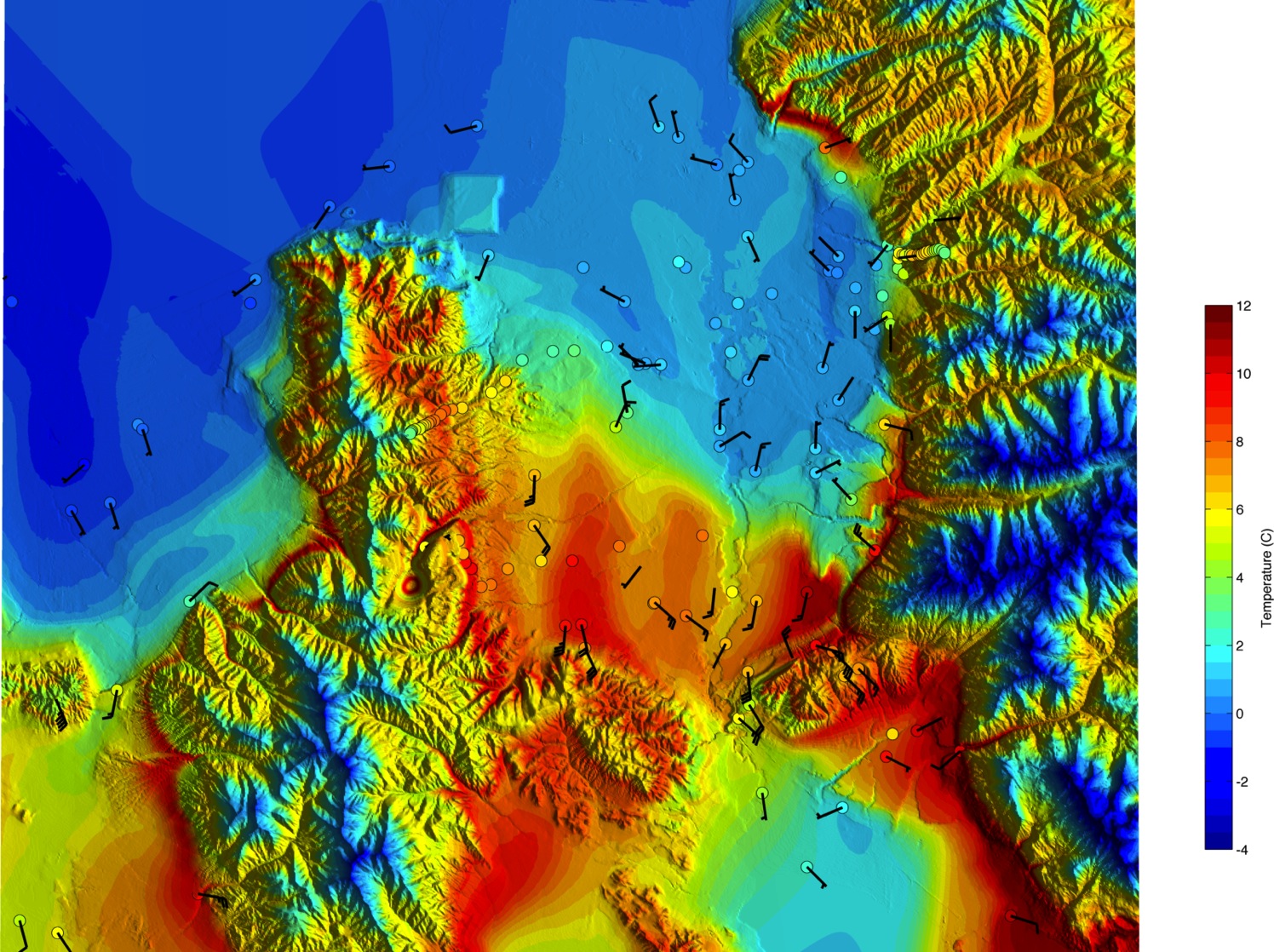 3-Dec 12 UTC (05 MST)
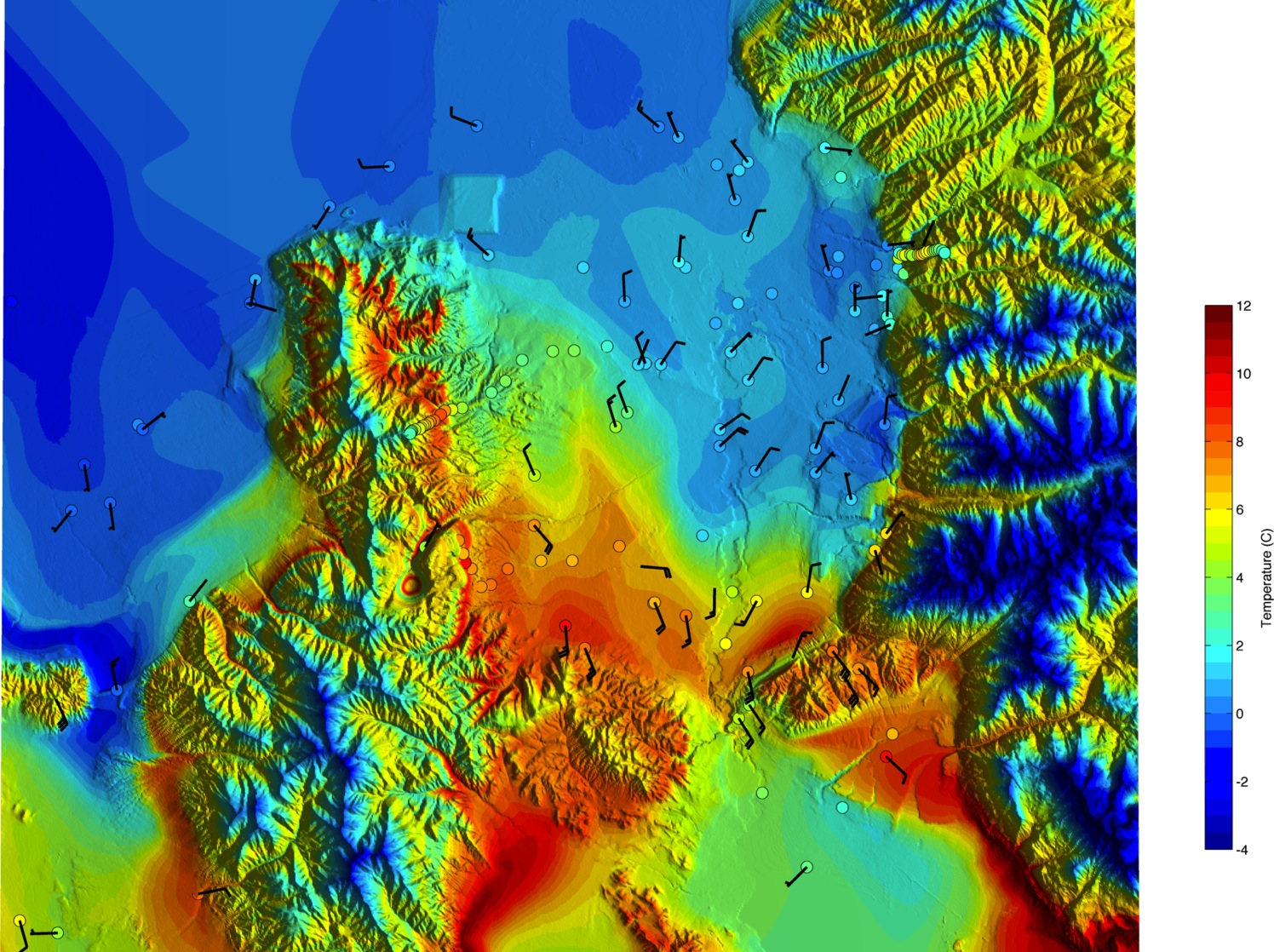 3-Dec 13 UTC (06 MST)
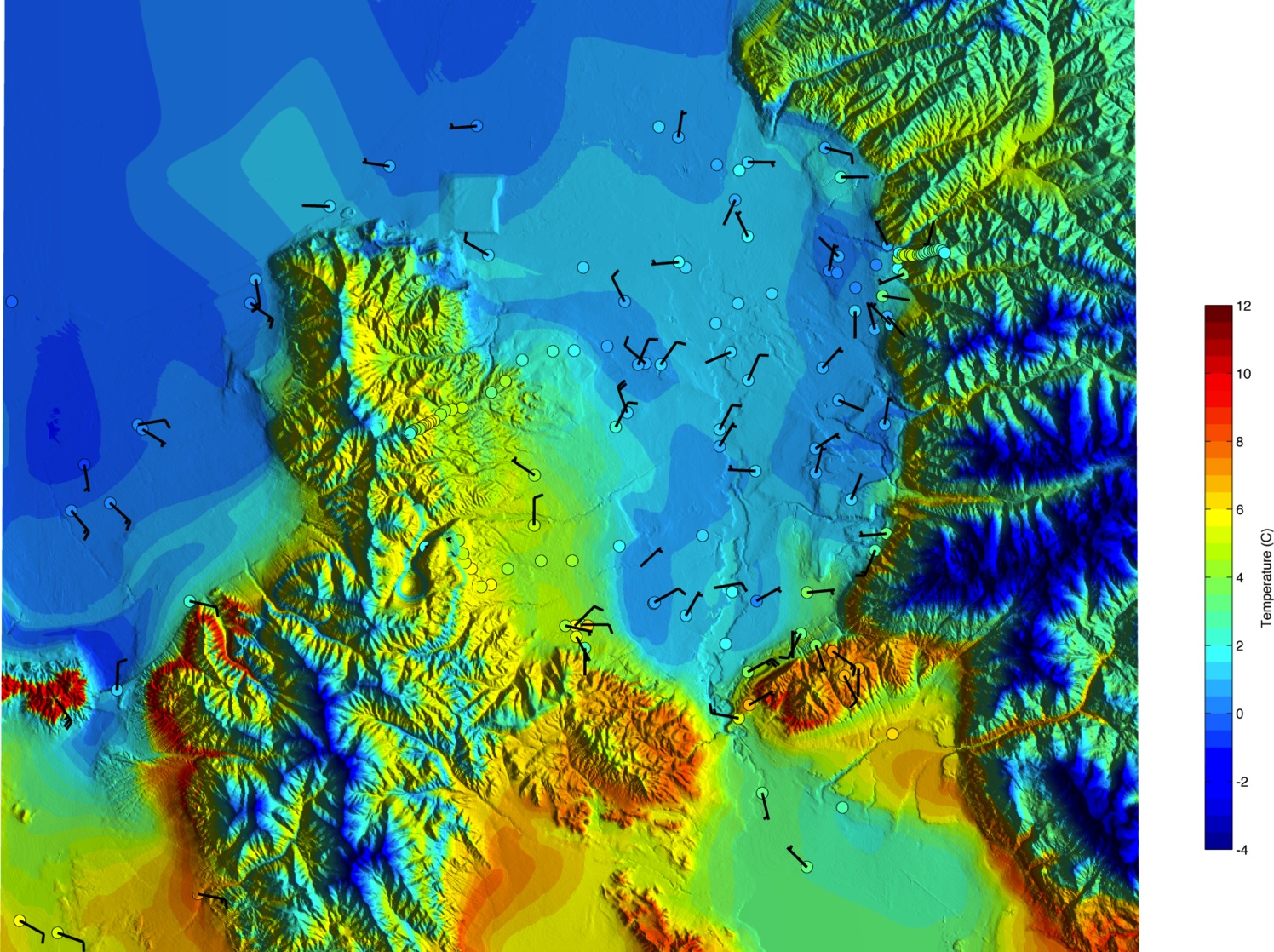 3-Dec 14 UTC (07 MST)
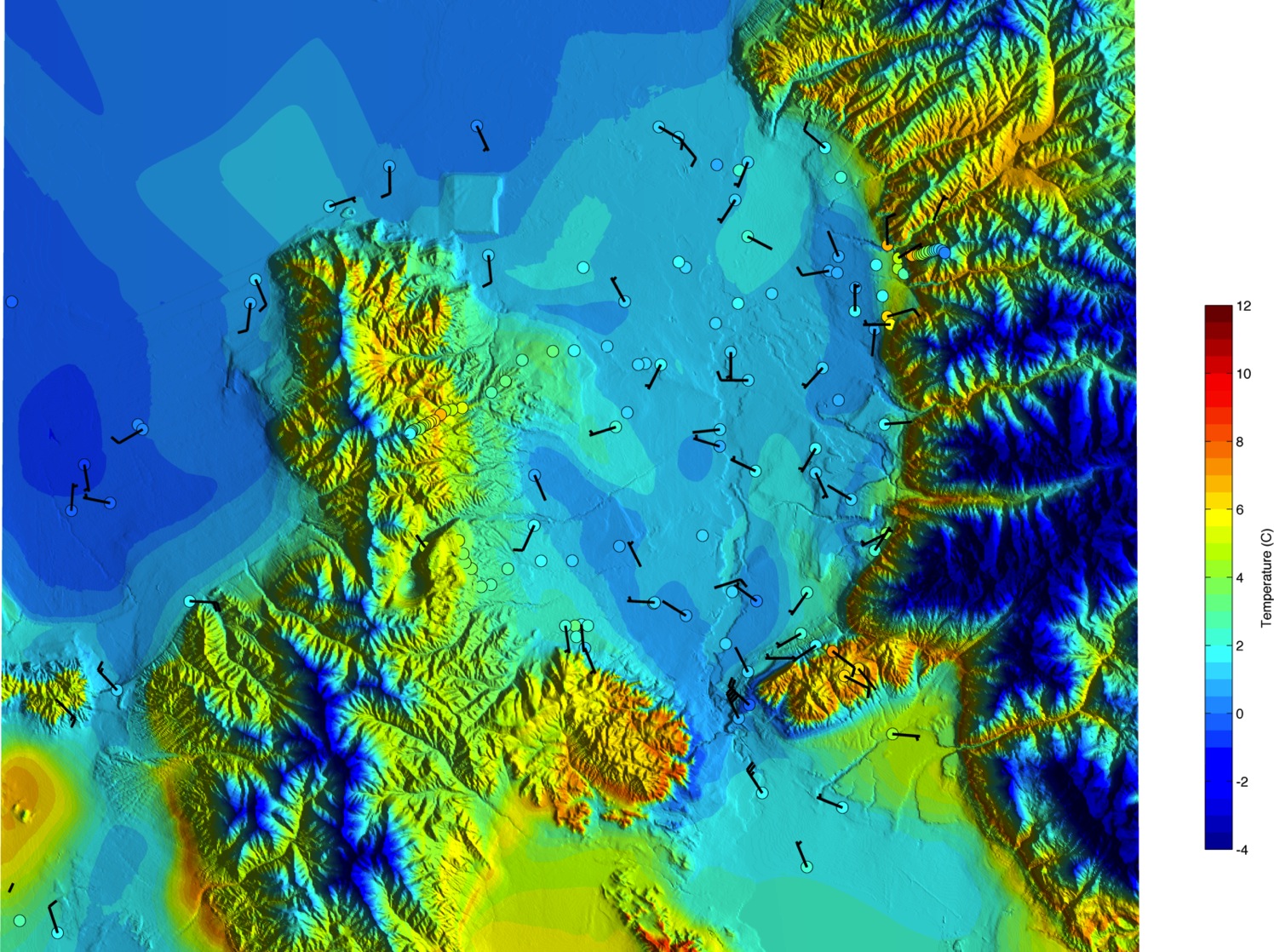 3-Dec 15 UTC (08 MST)
Vertical evolution
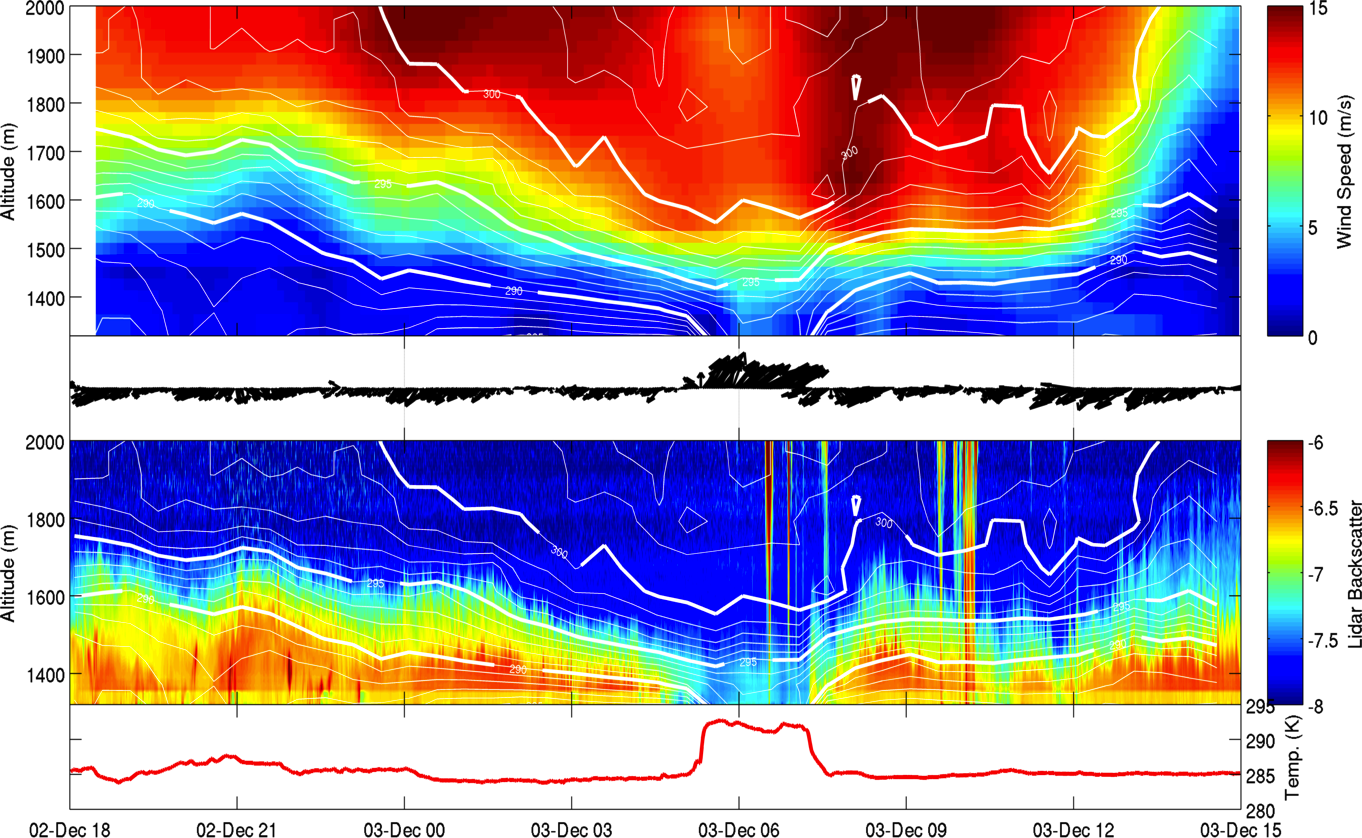 [Speaker Notes: To gain further insight in to the partial-mix out we look at the vertical profiles at NCAR-ISS
Top panel is potential temperature time height (contours) with wind speed shaded (note that wind direction in this case is predominantly from the south aloft)
Middle pannel shows winds at the surface
Ceilometer data shows that aerosol concentration follow the over all temperatuer evolution, though strong stability extends above the aerosol layers
The frontal period is marked by a sharp rise in temperature and decrease in aerosol concentration]
Frontal Structure
Density current dynamics
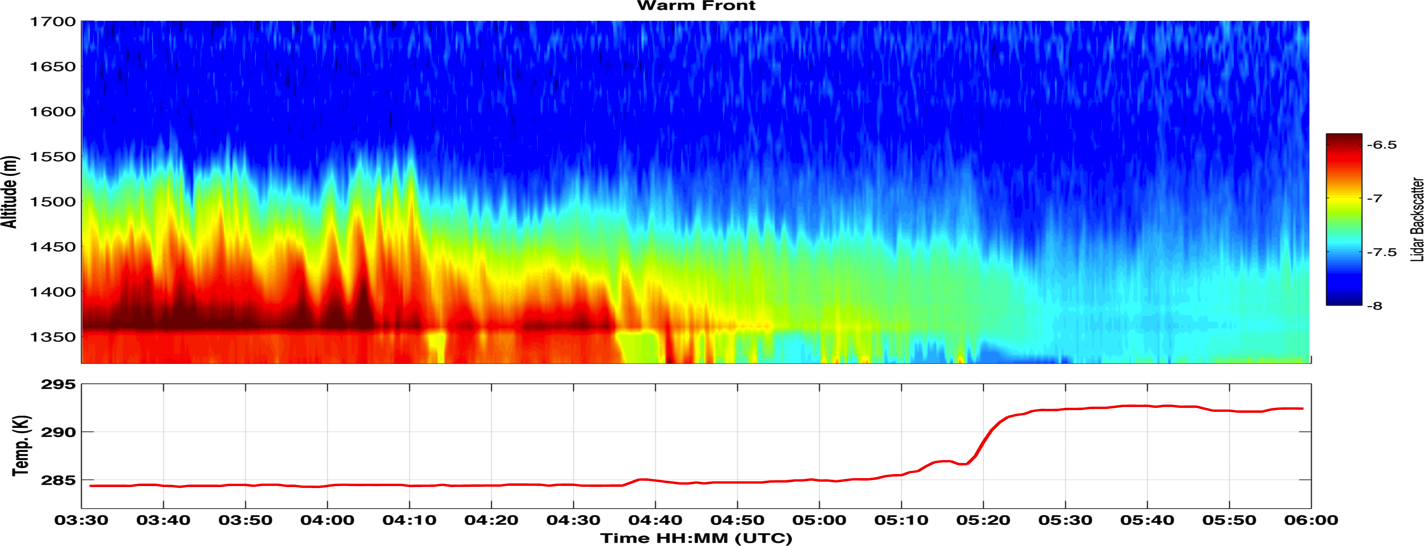 Advancing ~1.75 m/s
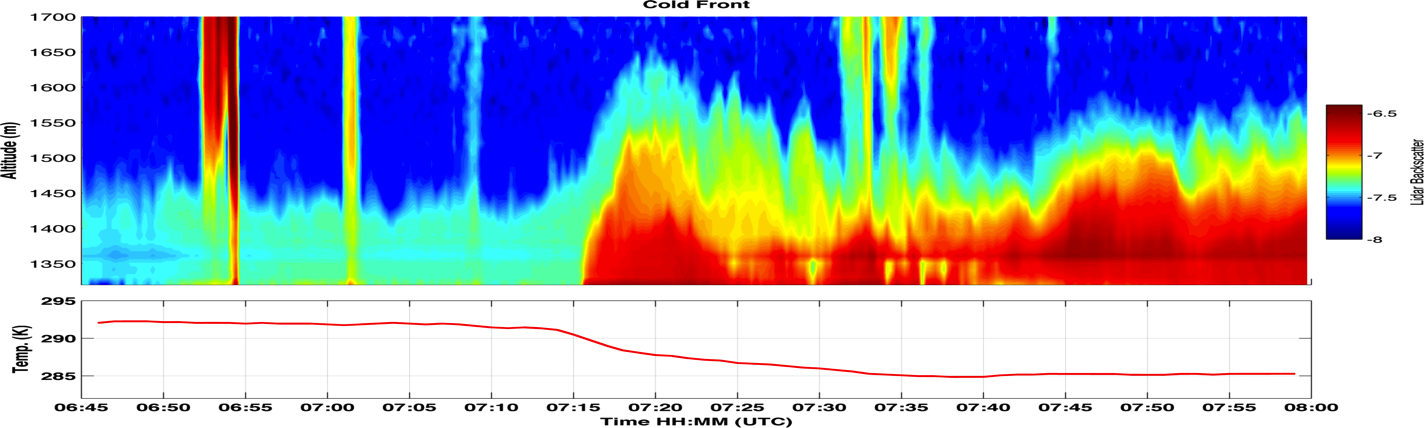 Advancing ~5.8 m/s
7-9 m/s
4-7 m/s
[Speaker Notes: Warm front slowly lowers towards surface. Resembles a saline wedge.
Zooming in to take a look at the details of the frontal passages:
Warn front is moving very slowly, ~ 1.75 m/s, has a gradual slope, resembles an arrested saline wdege
Moderately supressed turbulence as the front approaches
Reduced aerosol concentration after FROPA
Cold front shows a density current head and mixing behind the head. The flow behind the front is stronger
Appears to lift the upstream environmental fluid]
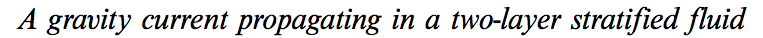 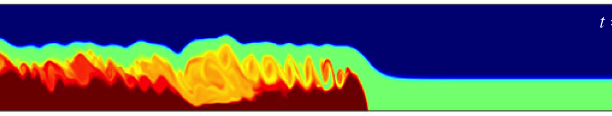 Super Critical
Super Critical
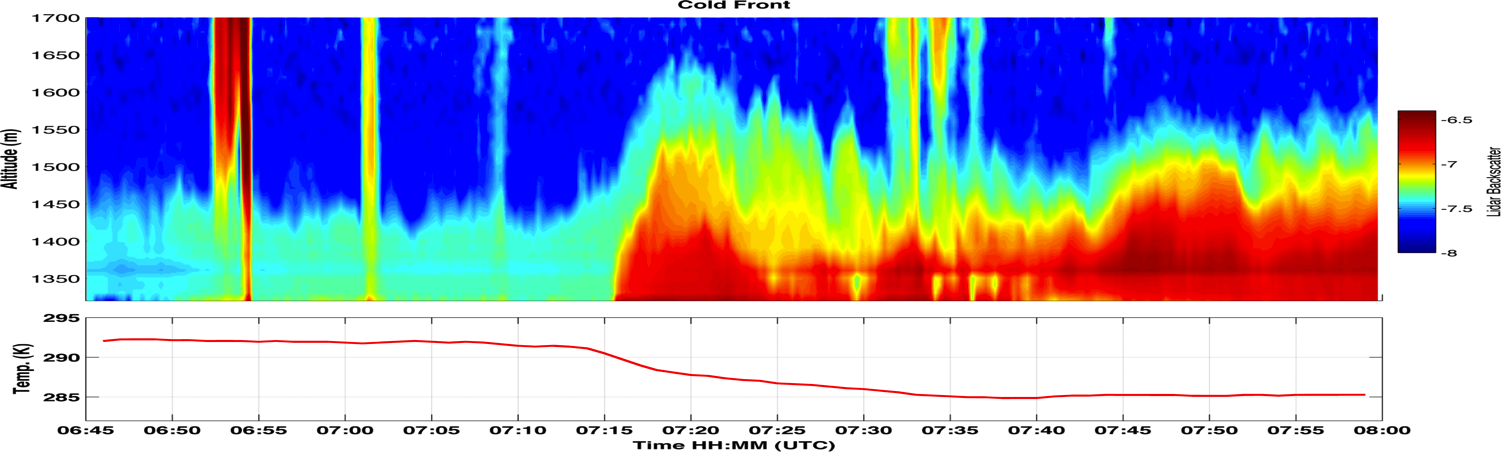 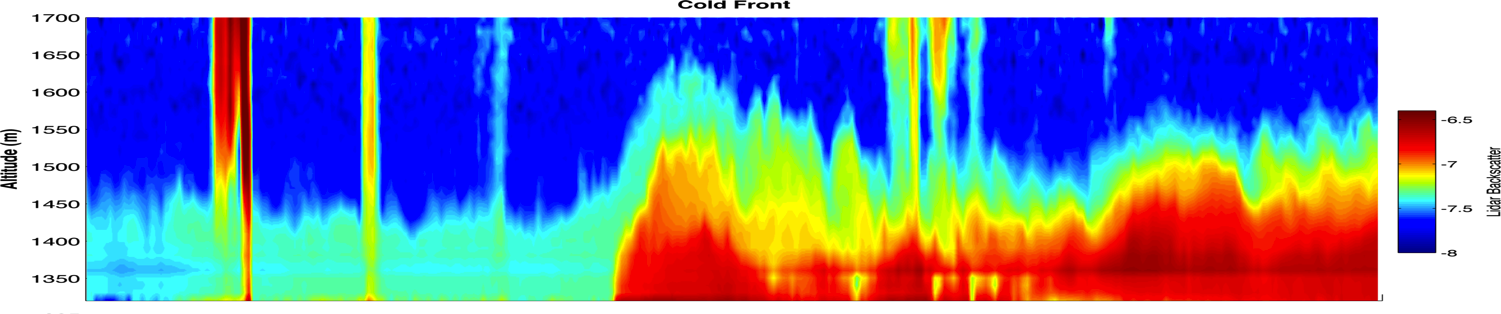 Advancing ~5.8 m/s
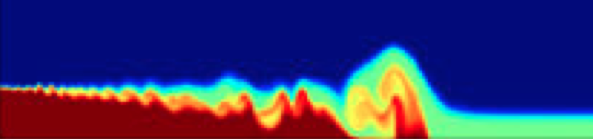 Single Trapped Wave
Single Trapped Wave
7-9 m/s
4-7 m/s
White and Helfrich 2012 (JFM)
[Speaker Notes: Note the cold FROPA resembles the idealized experiments of White and helfrich that look at density current propagation into a two layer environment
In our case we seem to be in a partially blocked regime, which may favor a morphology similar to their single trapped wave at the density current front… though it is tough to say for certain in this case.]
Turbulent Erosion: Kelvin-Helmholtz Instability
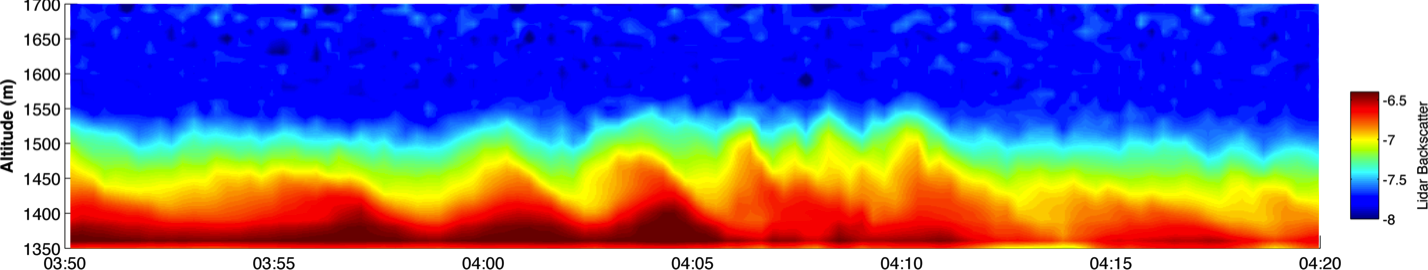 100 m
~ 3 min => ~1800 m (assuming v= 10 m/s)
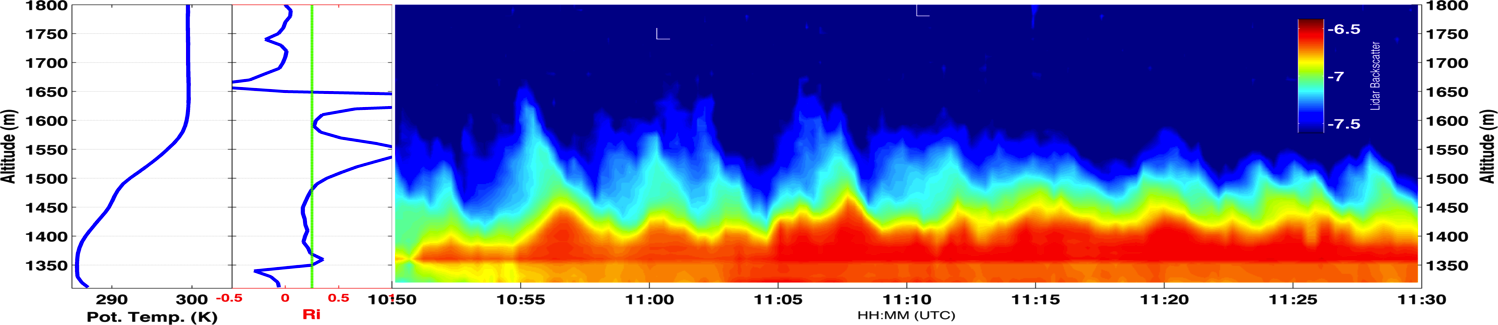 Turbulent mixing occurs within the CAP!!! Not necessarily just along the top edge. Note: We do not know what is going on at the top edge due to the lack of aerosol.
[Speaker Notes: Top panel shows a sequence of KH waves that move past ISS. The waves are growing in amplitude in the sequenece and break down to smaller waves after 04:05.
The largest amplitudes are about 100 m, and the wave frequence is about once every 3 mins, giving a very rough spatial scale of >1500m
The waves extrude high aerosol air into the cleaner air aloft

Later, using a sounding, we can see that the waves occur WITHIN the two layered CAP structure where Ri<Ric, not necessarily acting as top down erosion, but instead internal erosion. This complicates the highly idealized scenarios of Petkovsek and Zhong.]
Mountain Wave/CAP Displacement
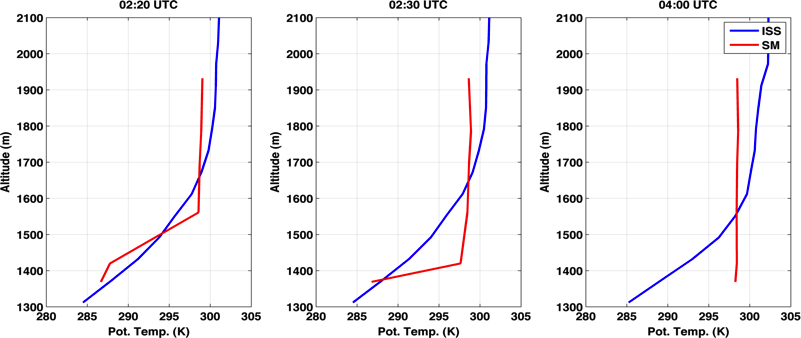 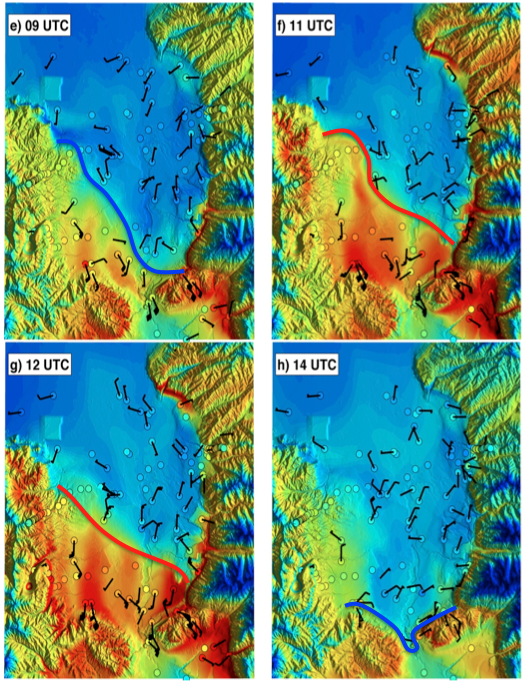 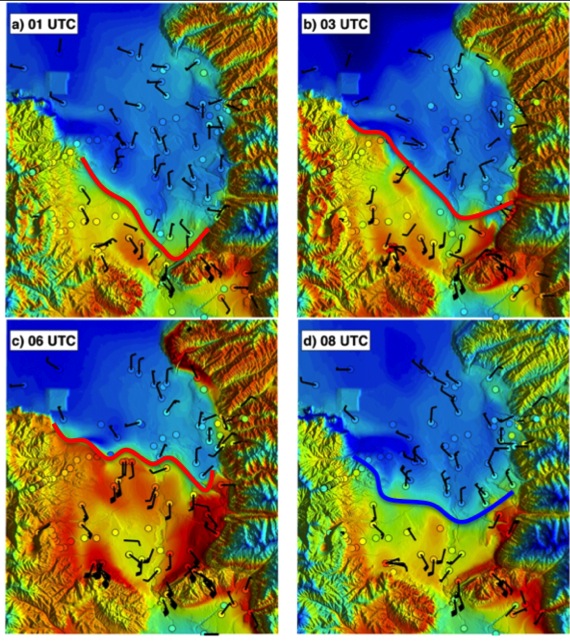 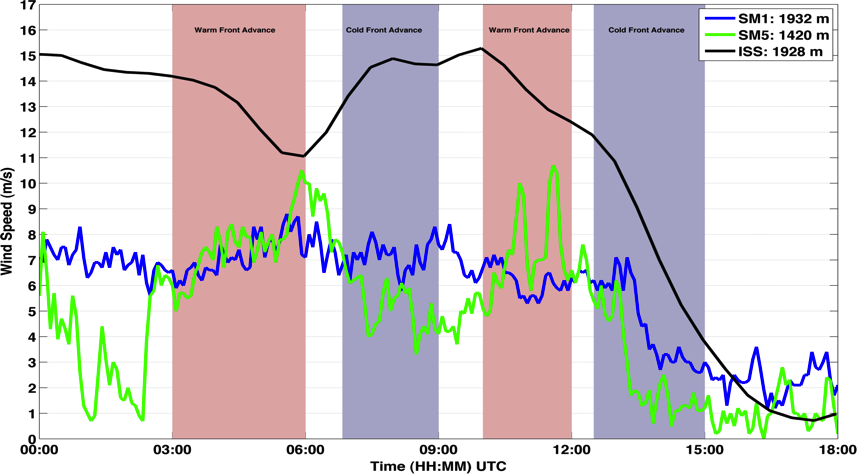 [Speaker Notes: There is evidence of a mountain wave contributing to the CAP partial mix-out.

The top panels show the rapid development of an adiabatic profile along the traverse ridge, suggesting isentropes are following the terrain in a hydraulic type flow.

During the same period winds at the base of the range accelerate. Equaling and surpassing the winds at ridge crest.

It is during these hydraulic flow periods that the warm front mobilizes through the valley.
When the hydraulic flow subsides the CAP sloshes back to the south as a cold front with the density current nose described above.]
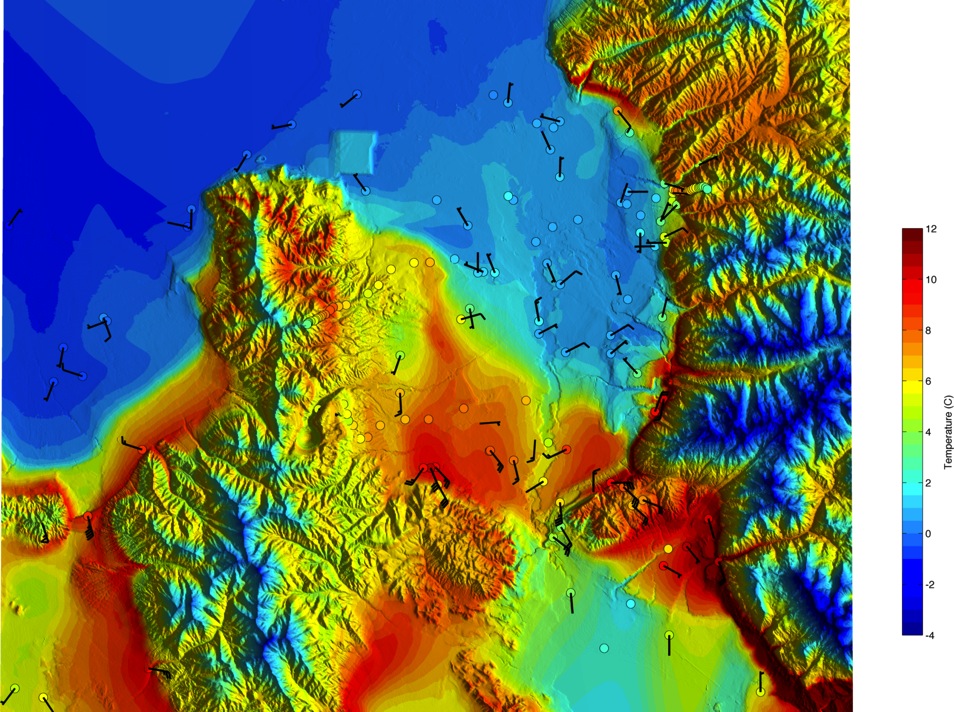 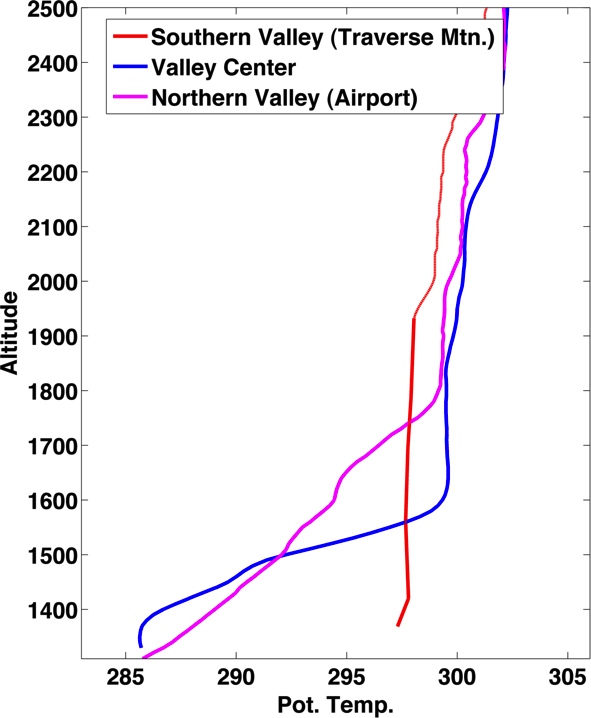 CAP Tilting
3-Dec 11 UTC (04 MST)
Airport
NCAR-ISS
Traverse Mtn
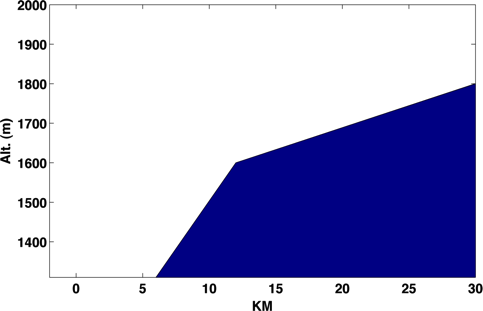 [Speaker Notes: At 11 UTC the tilt of the CAP is pronounced. 
Slope is about 400 m over 25 Km.]
Event Summary
Short wave trough, enhanced pressure gradient, and strong winds aloft disturb the IOP-1 CAP
A warm (cold) front forms moving north (south) through the valley
The warm (cold) front advances slowly (quickly) acting as a density current.
KH Waves appear WITHIN the multi-layered CAP.
A mountain wave exerts control on the timing of frontal movement
The CAP shows a sloping surface throughout the valley.
RESEARCH TRAJECTORY
Large Eddy Simulations (LES)
Simulate and quantify the mountain wave, density current, tilting, and KHI impacts on CAP breakup
Explicitly resolve the inertial scale eddies most directly responsible for mixing in the CAP
Avoid parameterized mixing
[Speaker Notes: Observations alone are insufficient to advance our knowledge of PCAPS destruction by dynamical processes. Modeling is required]
Proof of Concept WRF-LES Runs
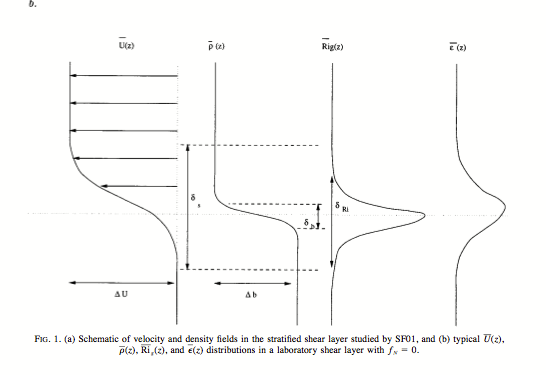 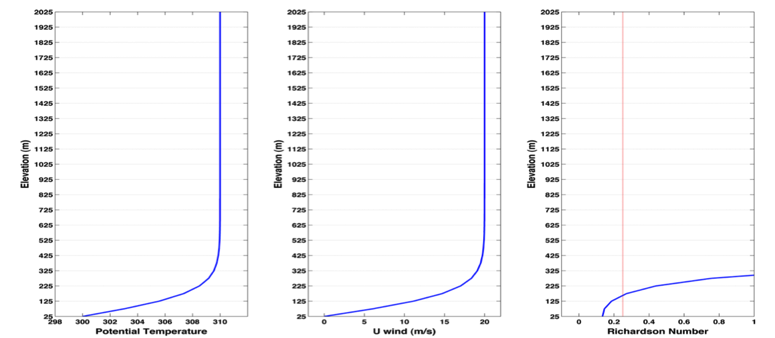 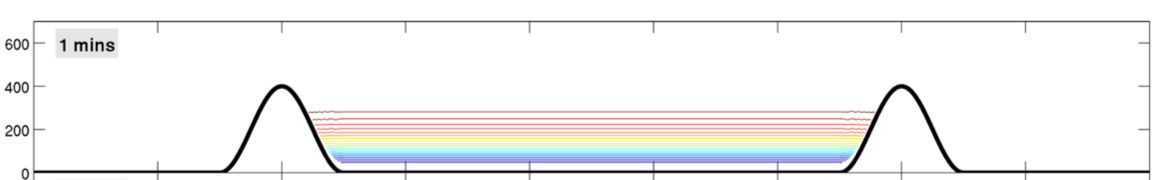 Upstream profile: Adiabatic with sheared boundary layer
CAP profile: Hyperbolic tangent for wind and temperature
Mtns: 400 m tall
Domain: 15 KM, dx=100, dz=50 m
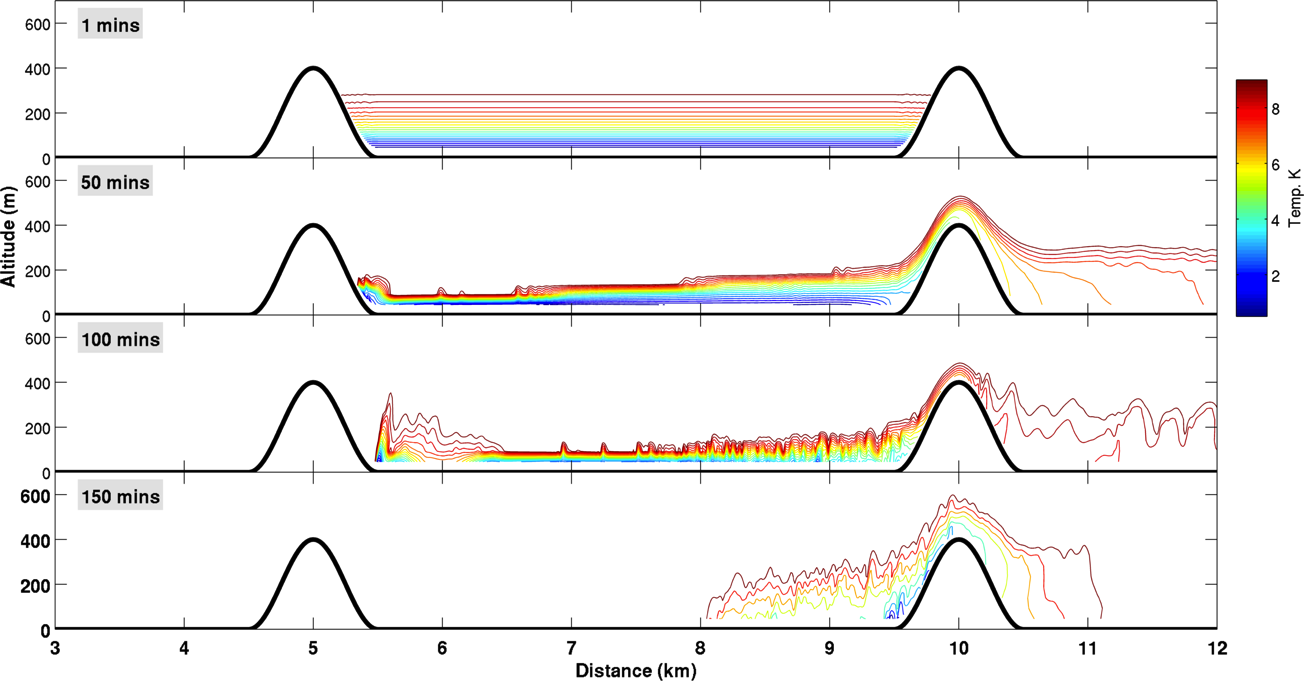 TO DO:
-Define the parameter space  (targeting scales of SLV and PCAPS)
-Accelerating winds
-Refinements to experiment design/resolution/etc. 
-TKE and Heat Budget terms for the valley atmosphere during mix-out
-Compare results with PCAPS observations / Turbulence Statistics
Real Data Simulations
Model set up
Event:
NAM initialization
12.15 km/4.05 km/1.35 km
Tests with both YSU and MYJ boundary layers
IOP 9: 
Most data rich event
Fog/clouds
Strong winds
Forecast challenge
Goal: Assess model fidelity as  function of resolution to capture CAP dynamics
WRF IOP-9 Simulation
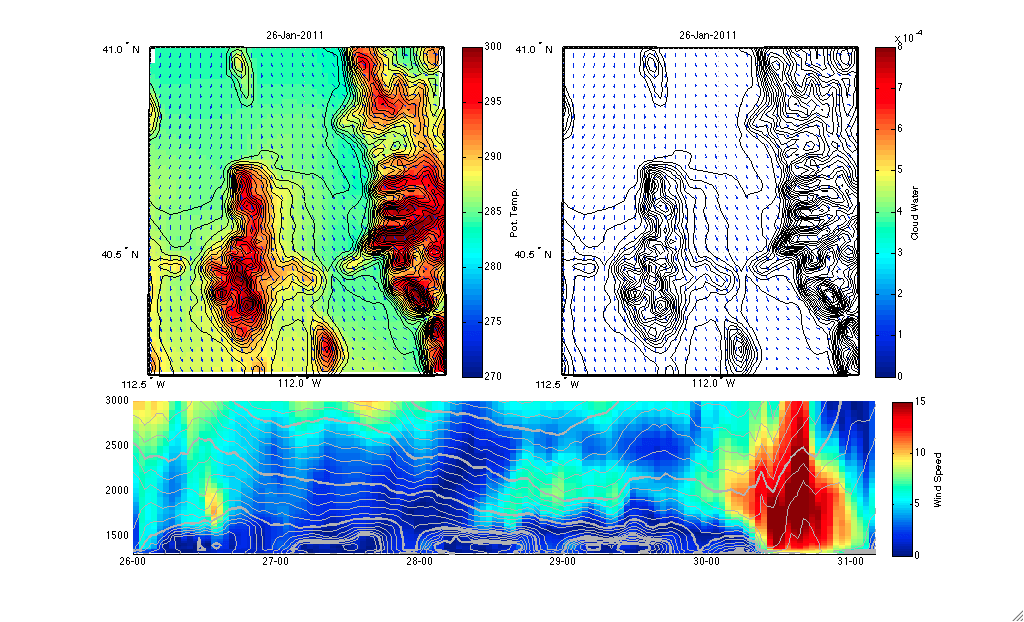 Research Timeline
December 2012-January 2013:
Refine LES experiments, execute model runs
Feb-April: 
Process model results, re-runs, synthesize results with observations
May-July: 
Distill results into a conceptual model for CAP breakup. 
Prepare thesis
August: 
Thesis defense
Prepare journal articles
Sept. 
Transition to post-doc or other employment opportunities
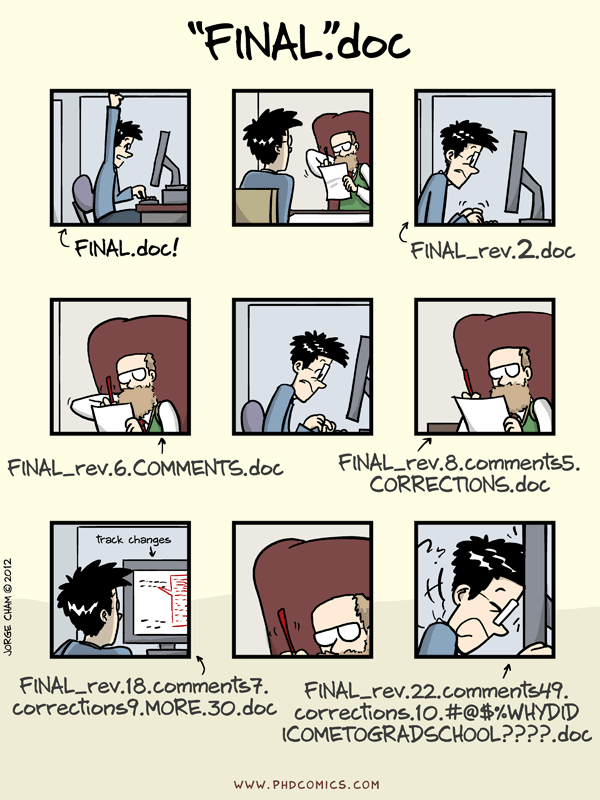 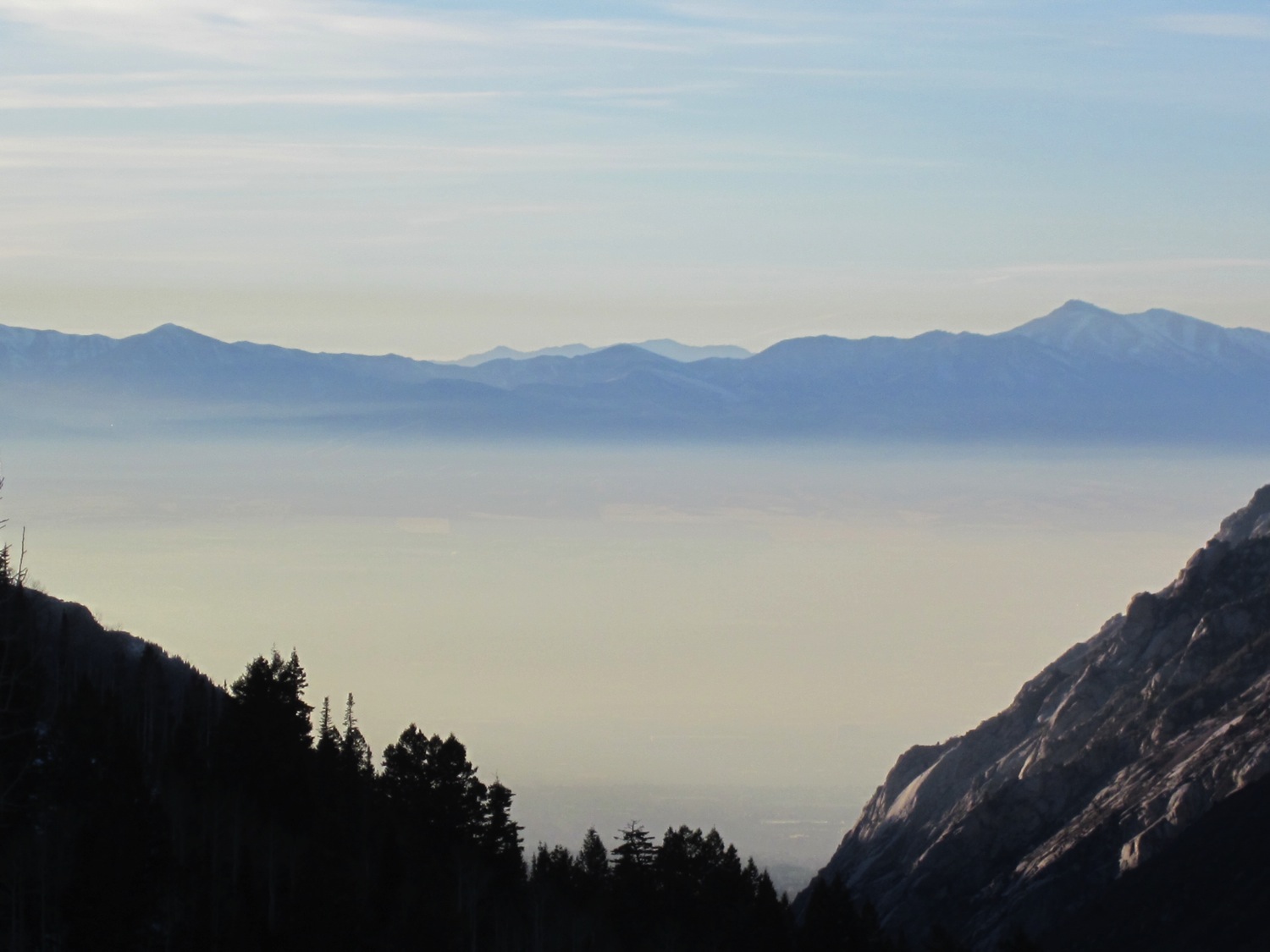 QUESTSIONS?
Acknowledgements: Joe Young for ceilometer data, Erik Crosman for modeling collaborations, the entire PCAPS team
MASTERS RESEARCH AND “SPIN OFFS”
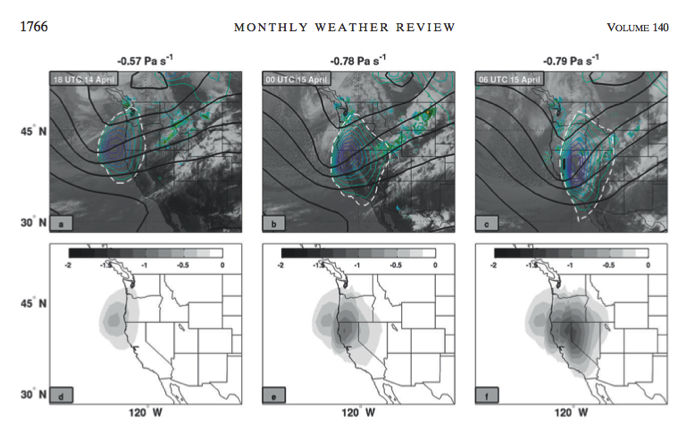 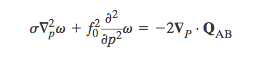 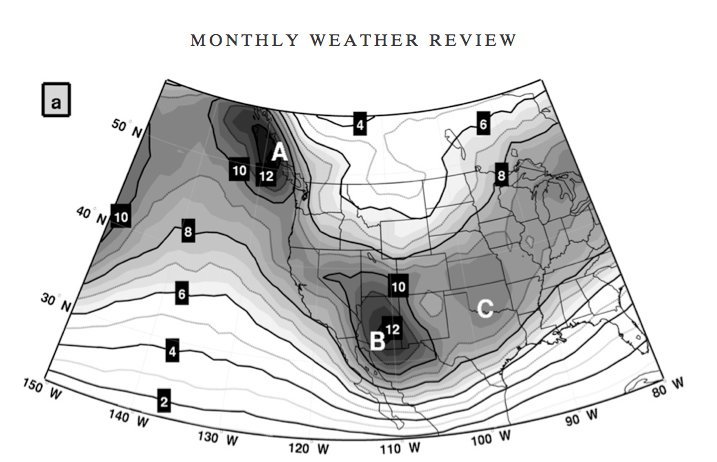 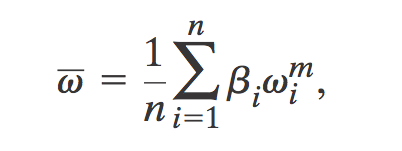 Lareau and Horel 2012